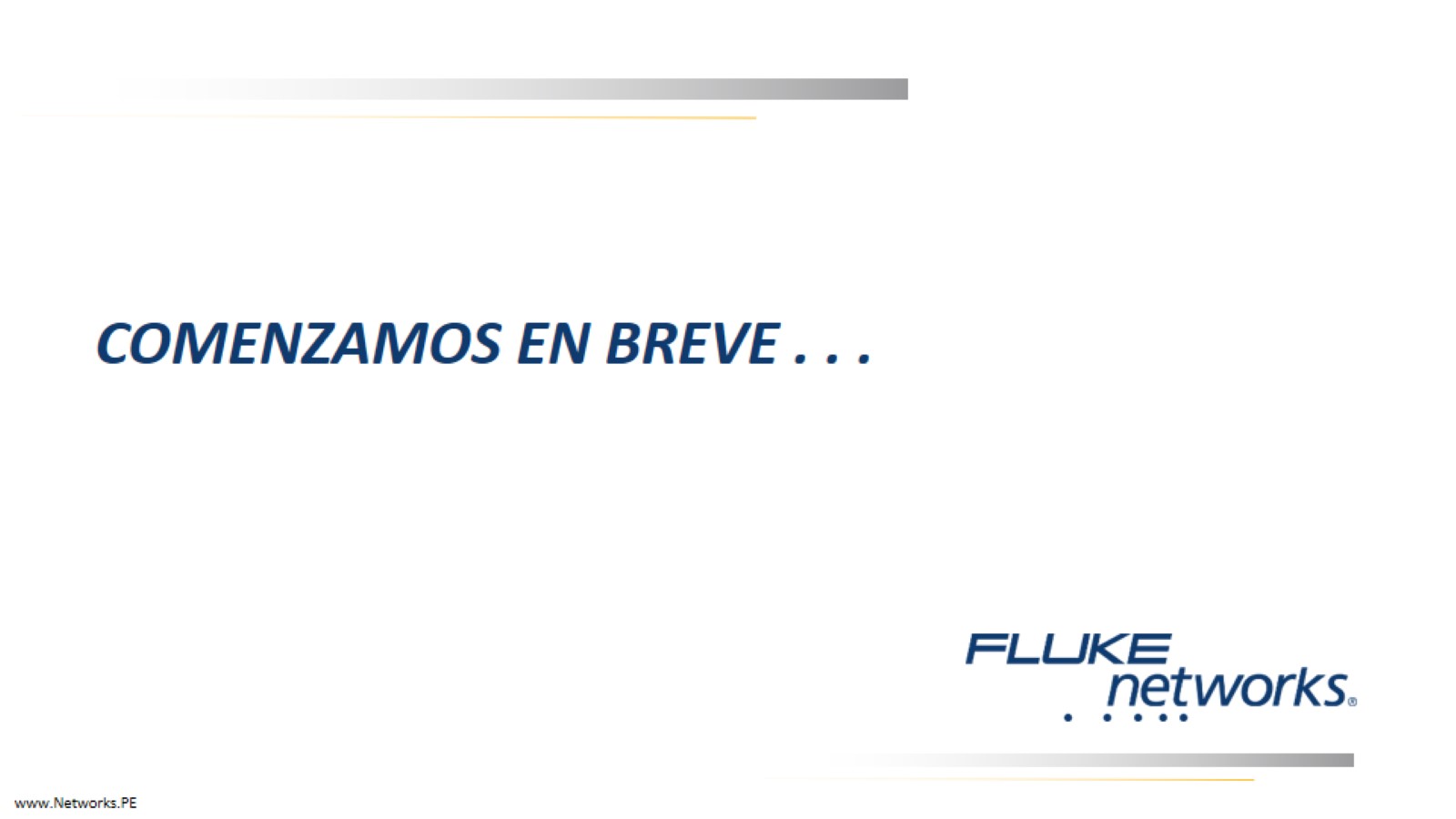 COMENZAMOS EN BREVE . . .
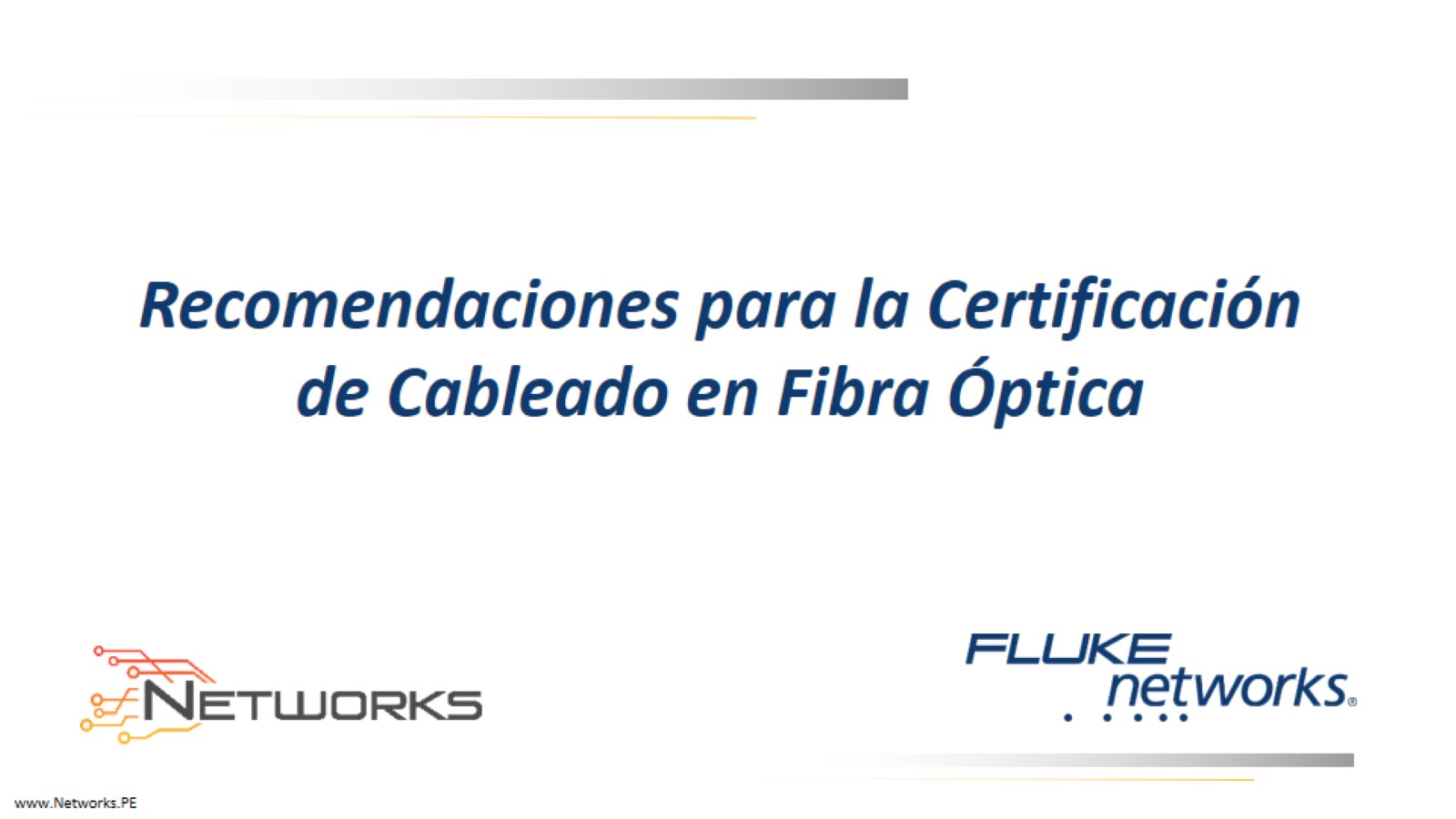 Recomendaciones para la Certificación de Cableado en Fibra Óptica
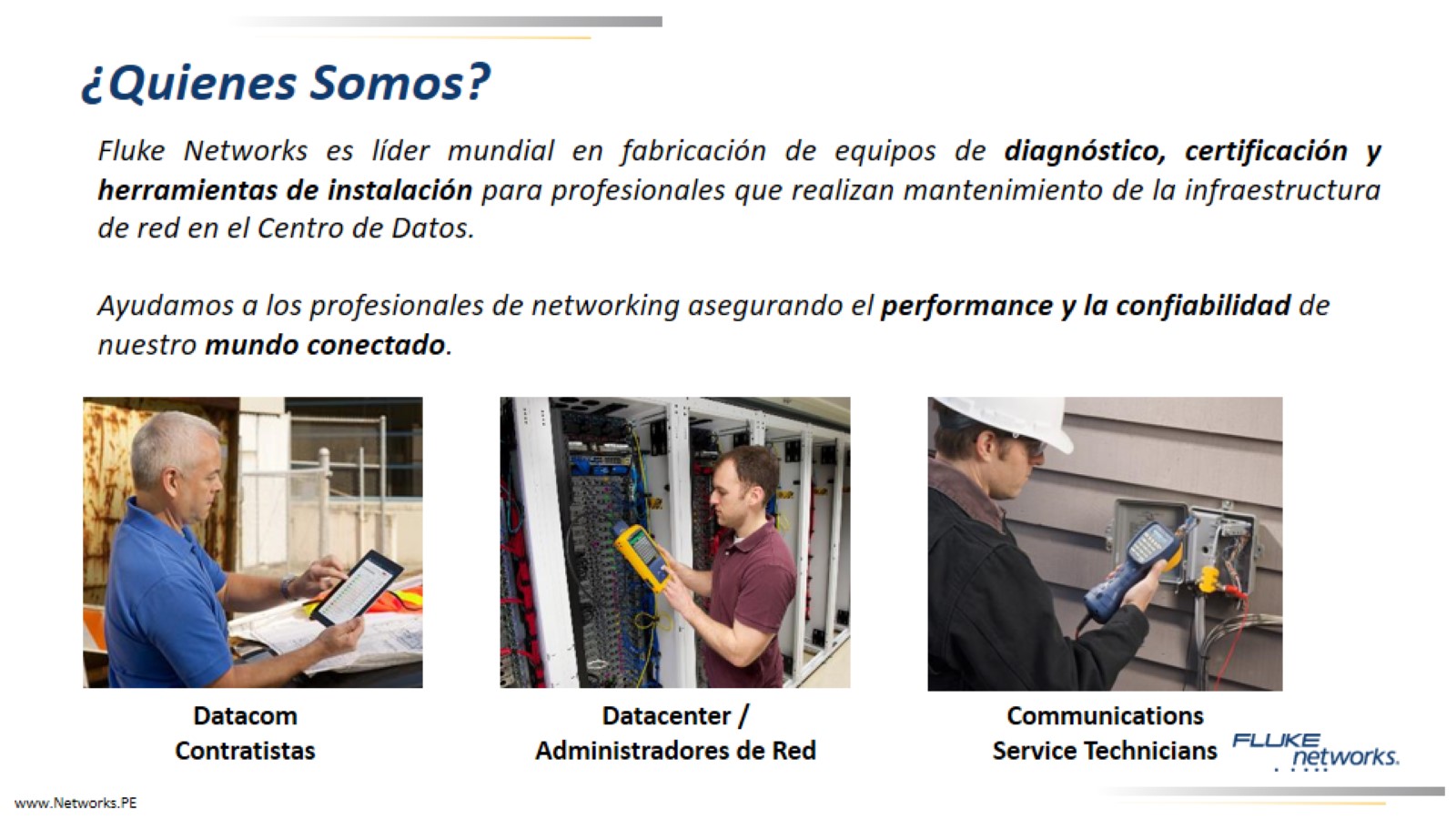 ¿Quienes Somos?
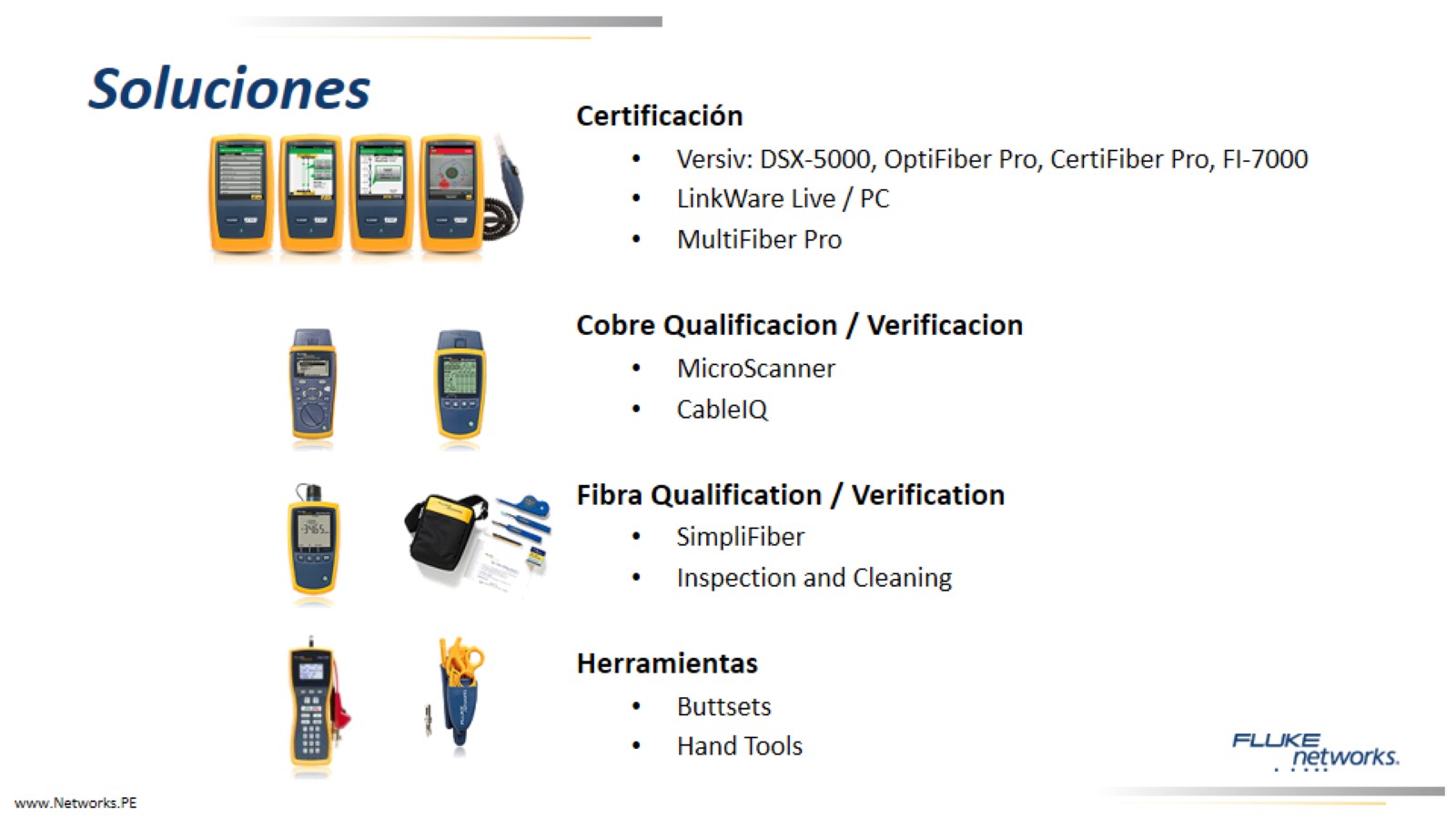 Soluciones
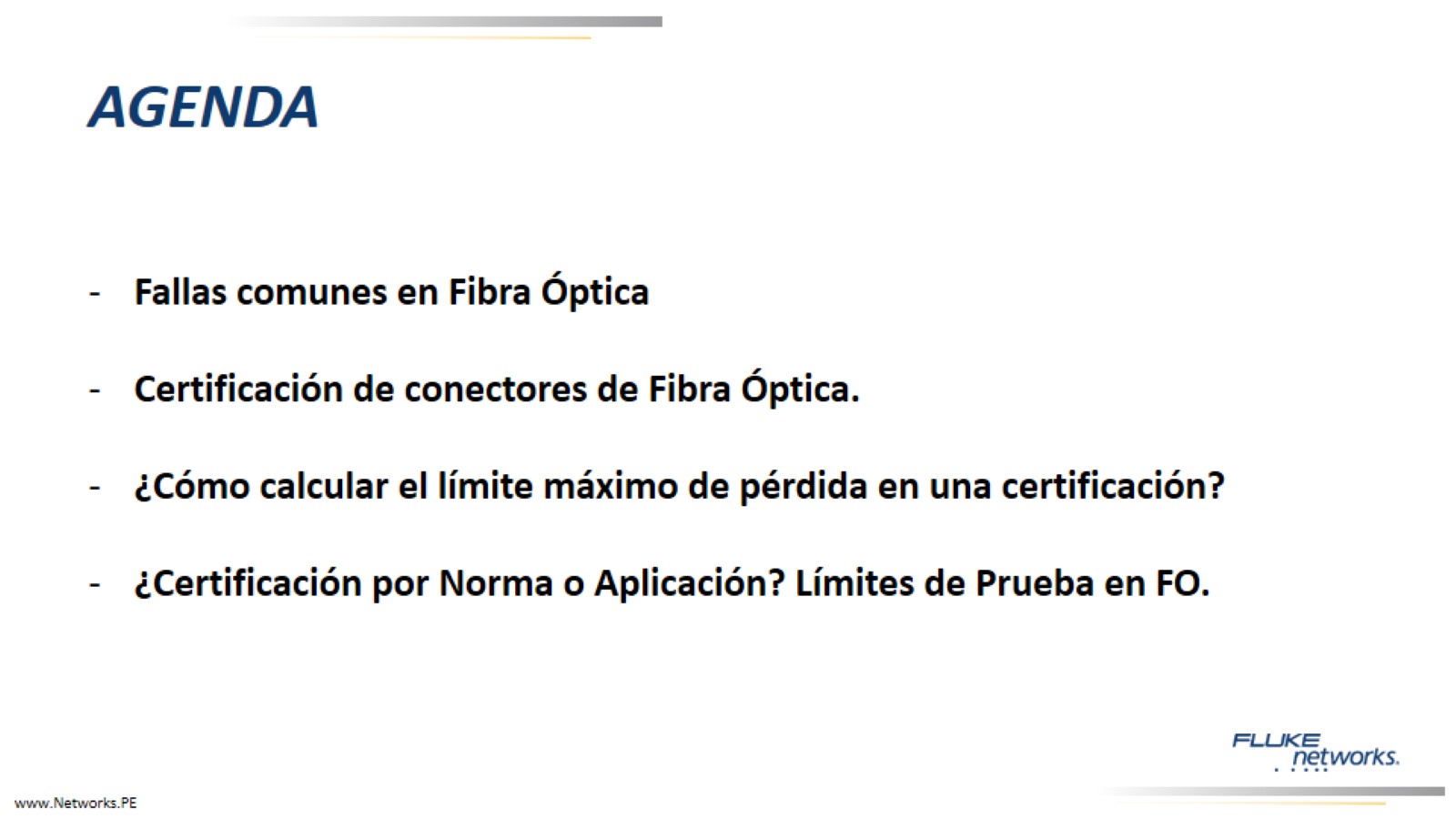 AGENDA
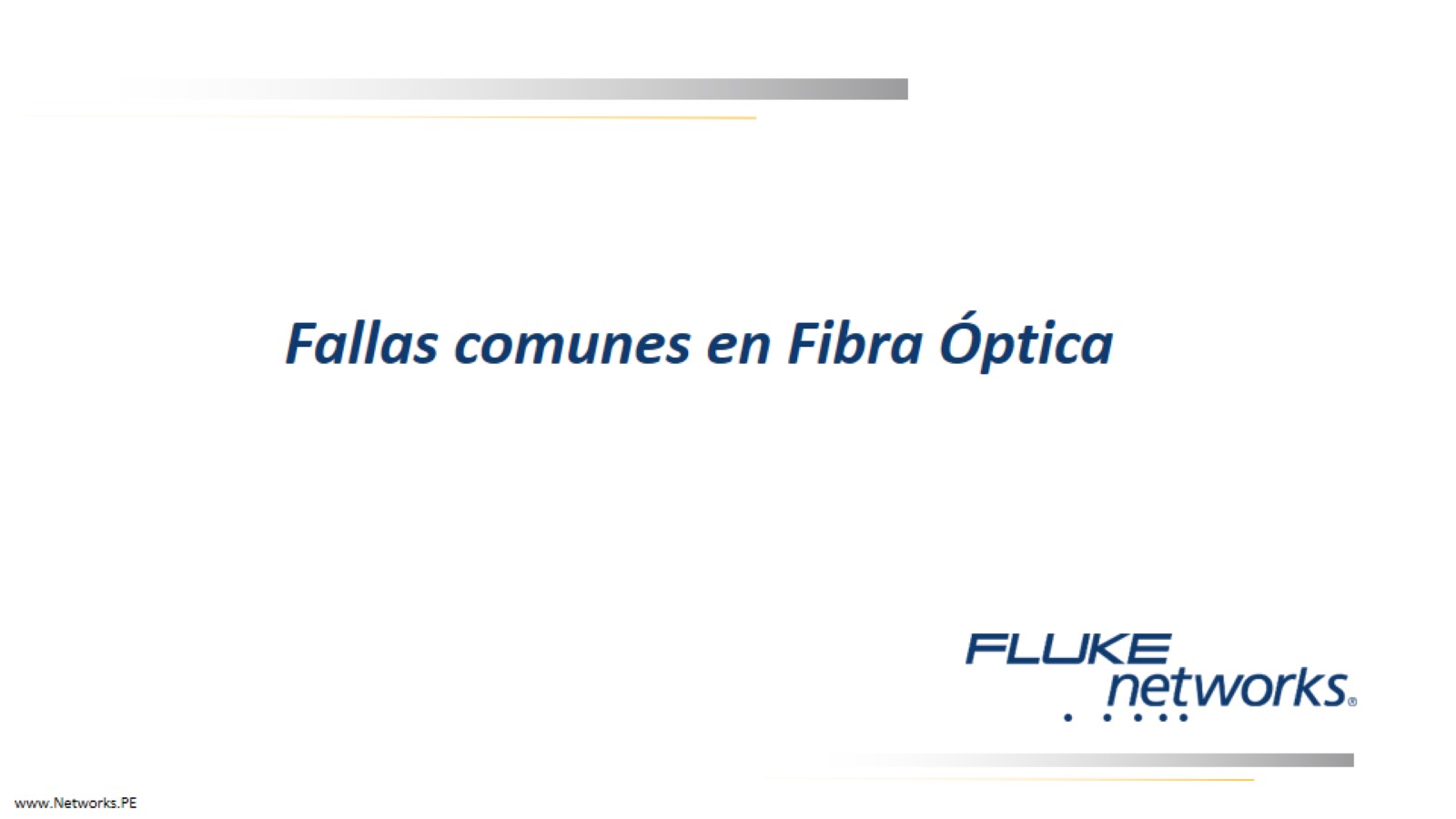 Fallas comunes en Fibra Óptica
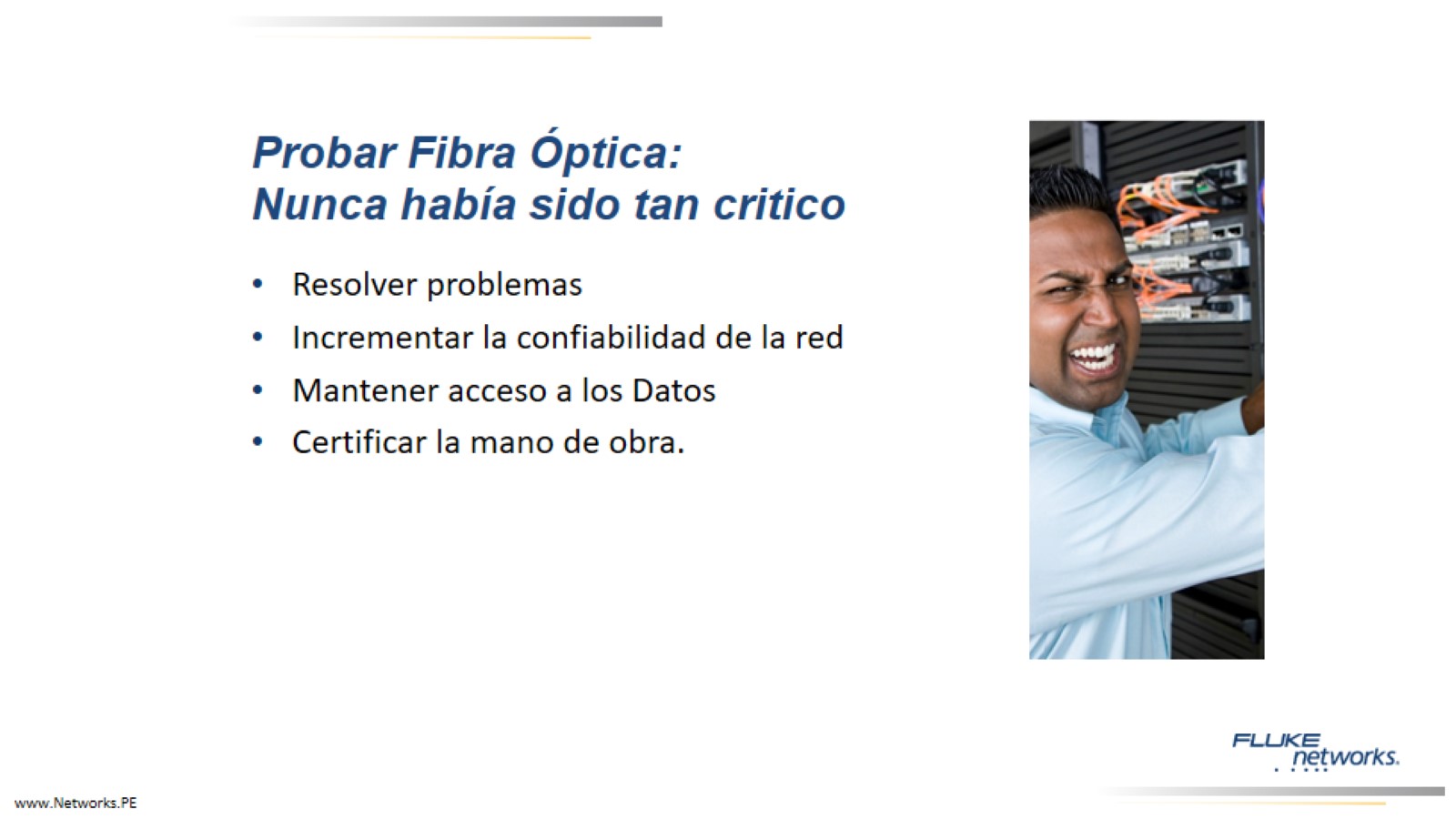 Probar Fibra Óptica: Nunca había sido tan critico
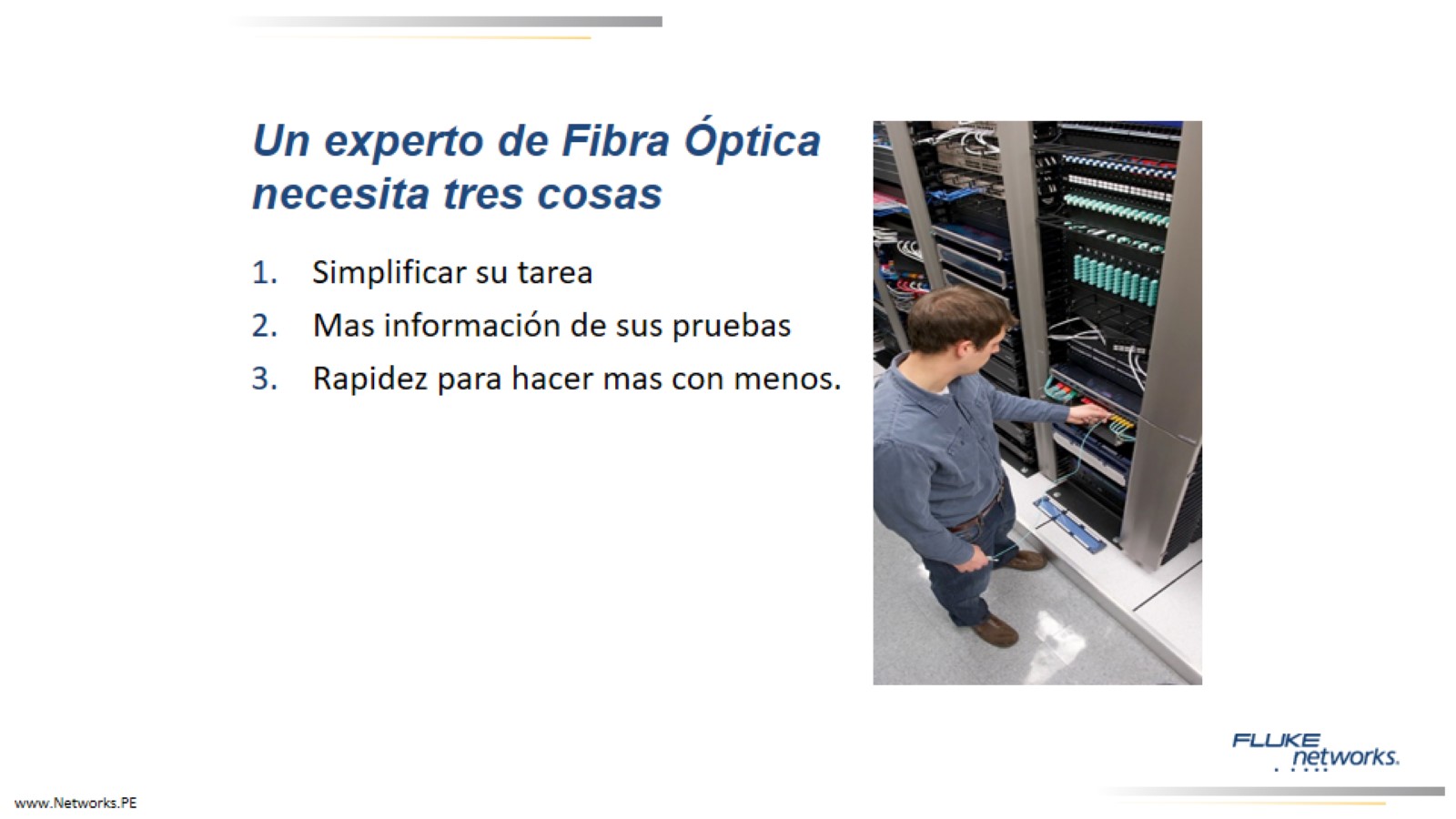 Un experto de Fibra Óptica necesita tres cosas
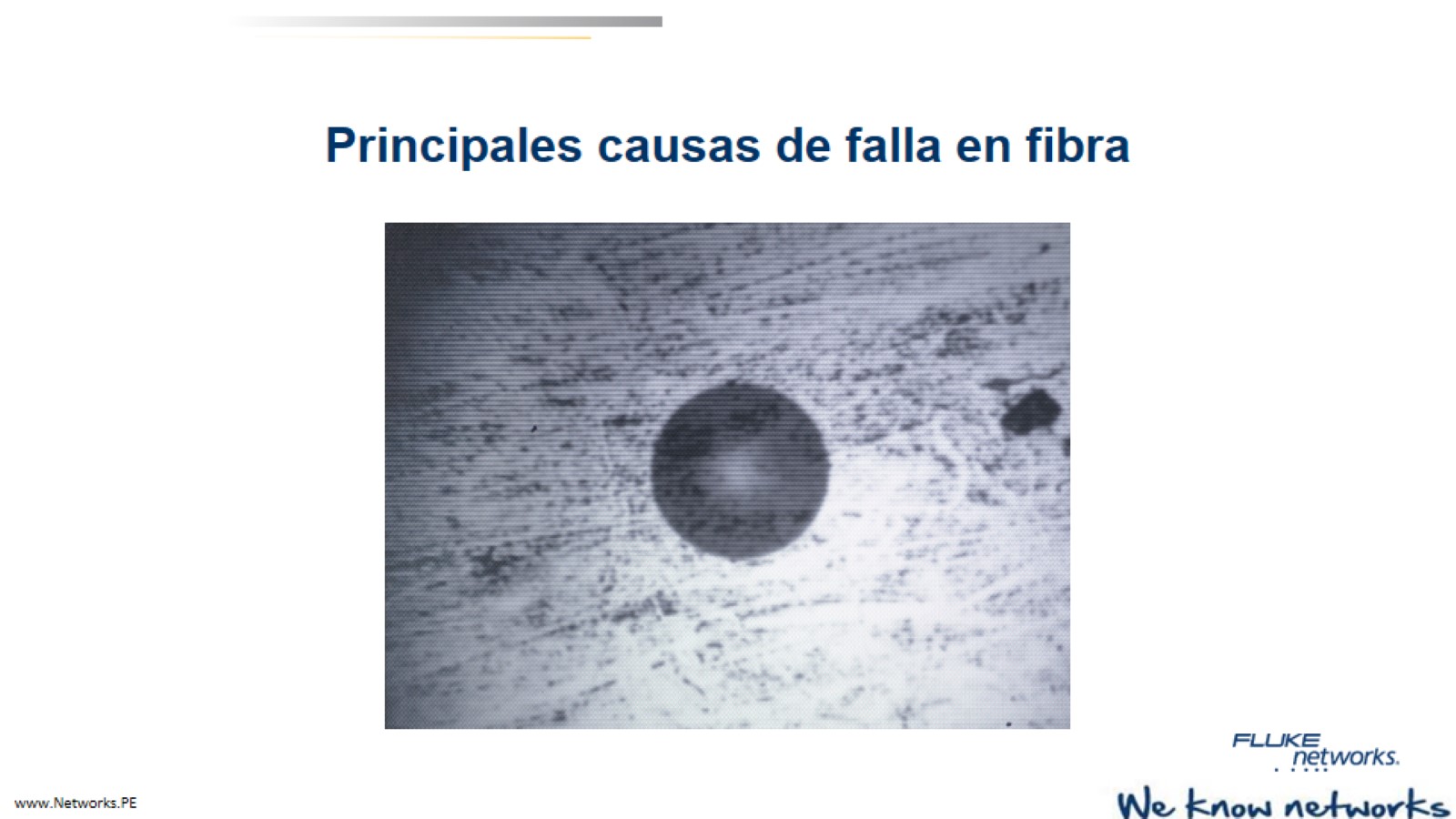 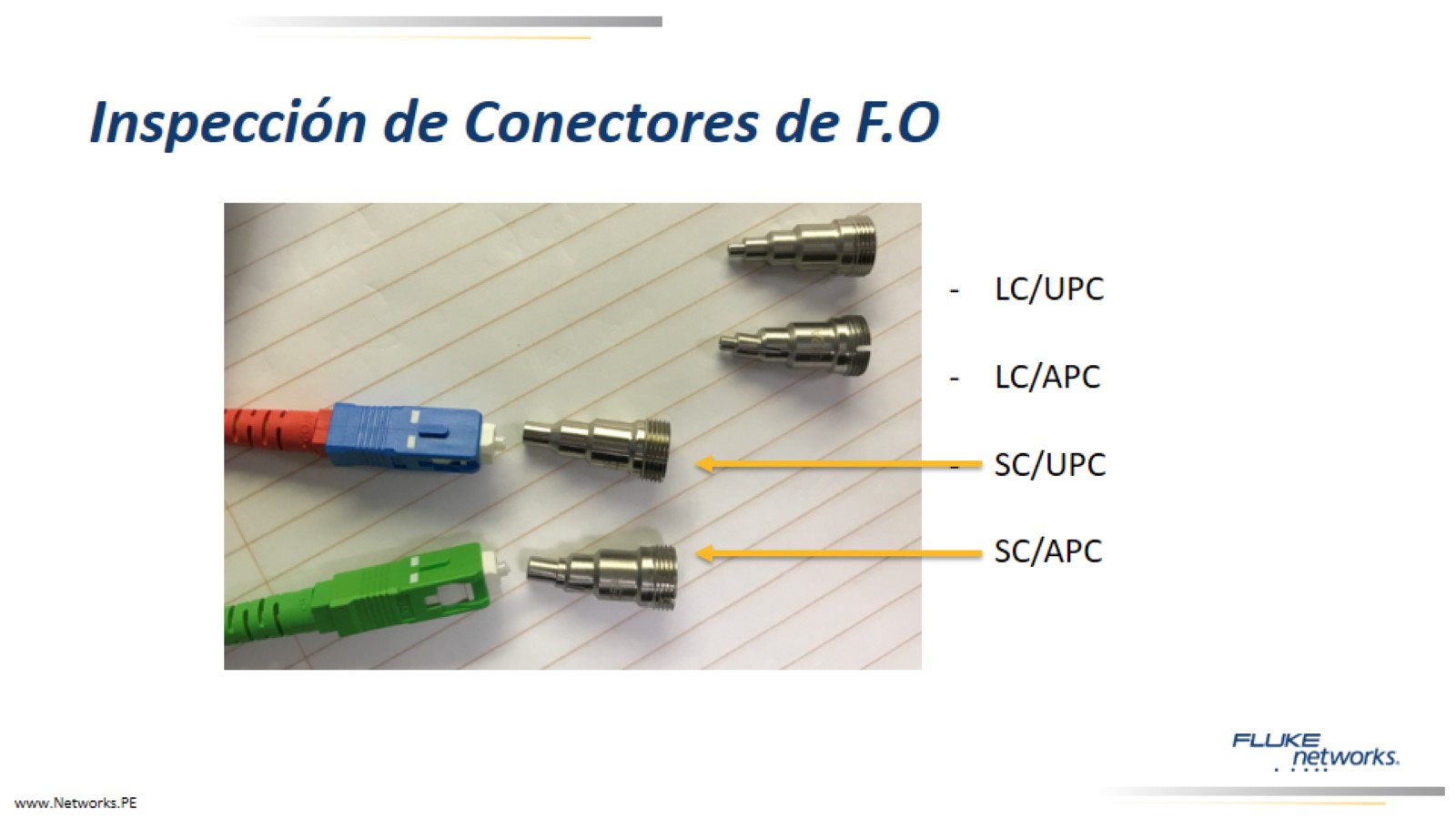 Inspección de Conectores de F.O
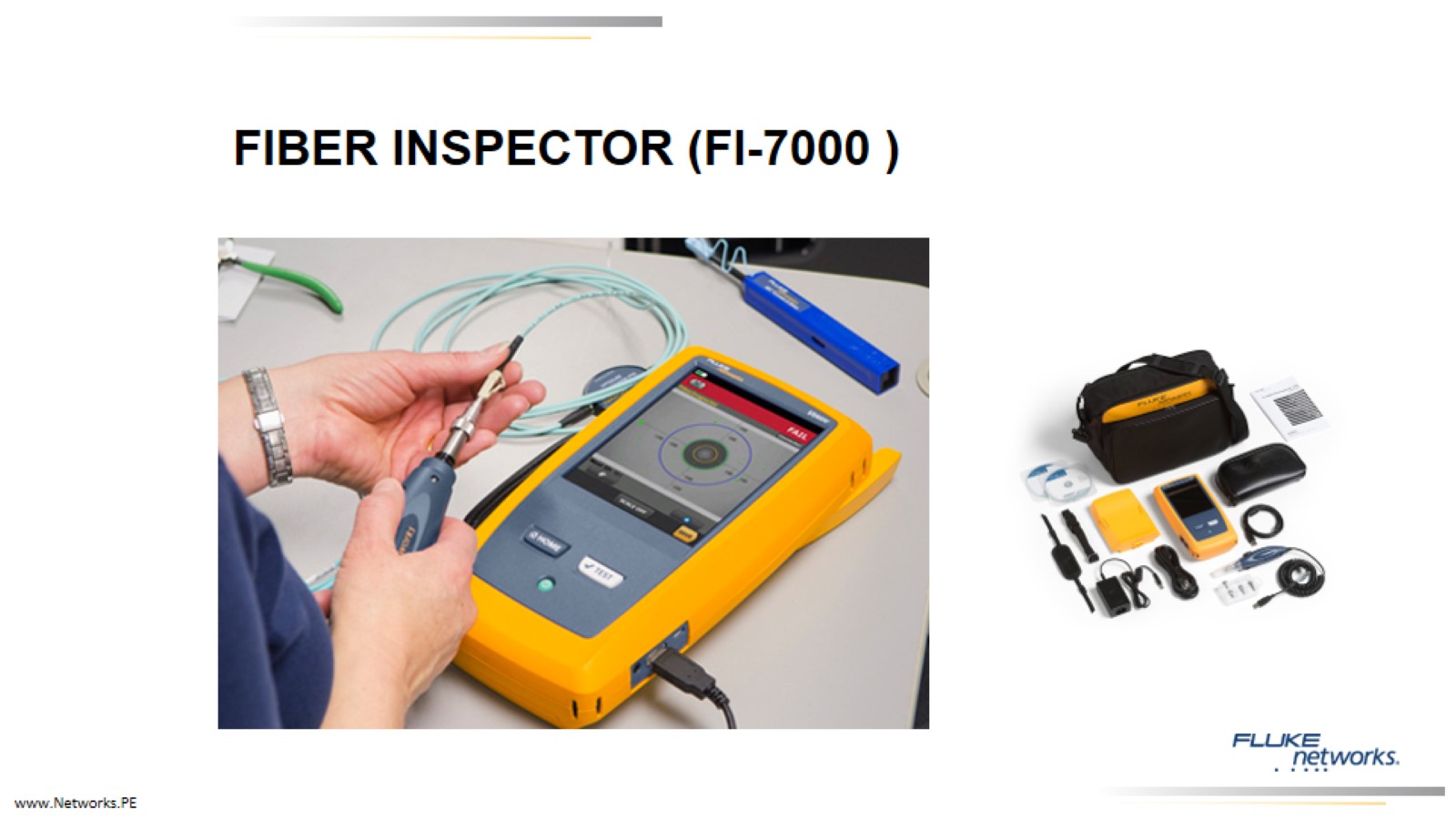 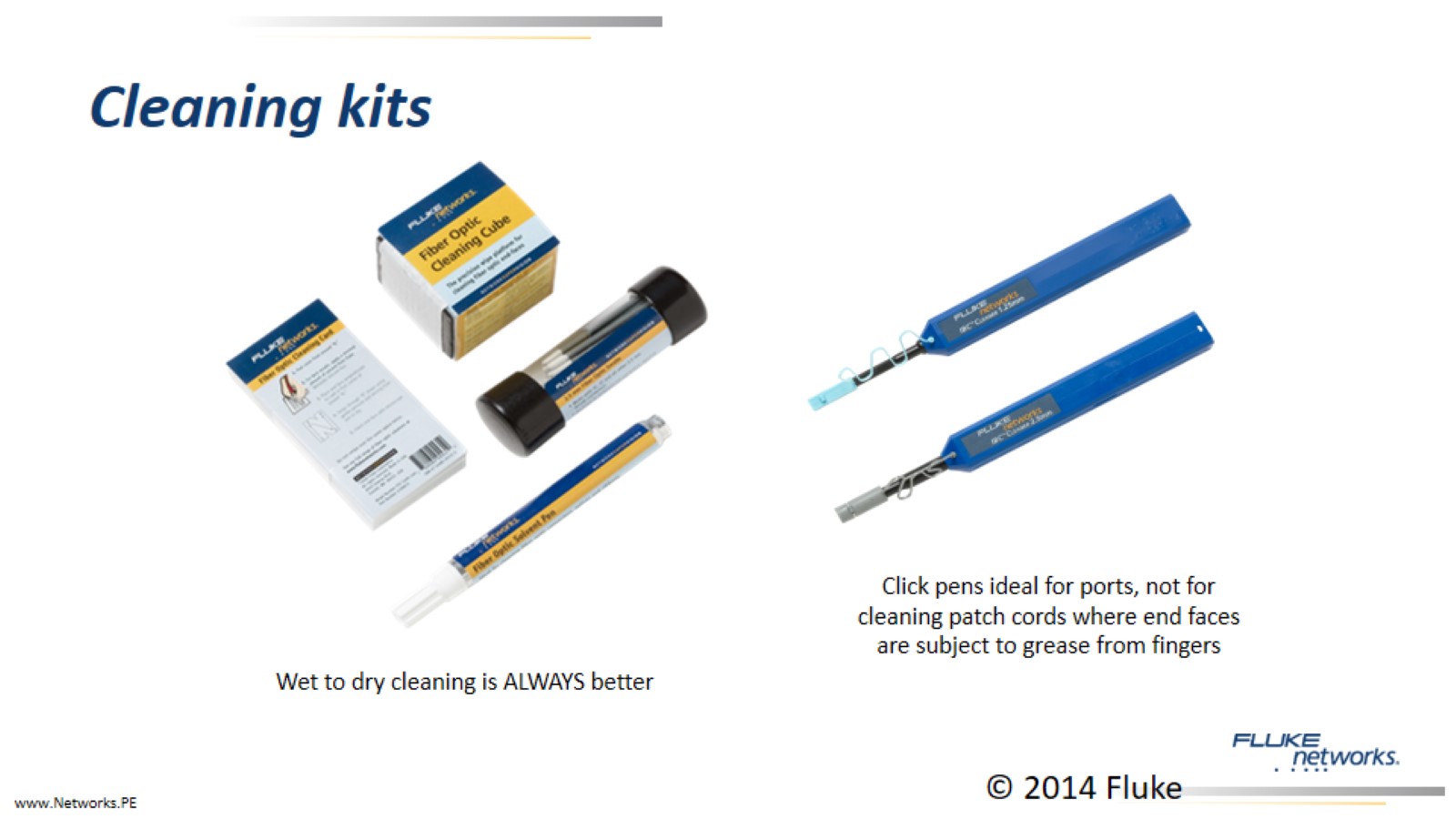 Cleaning kits
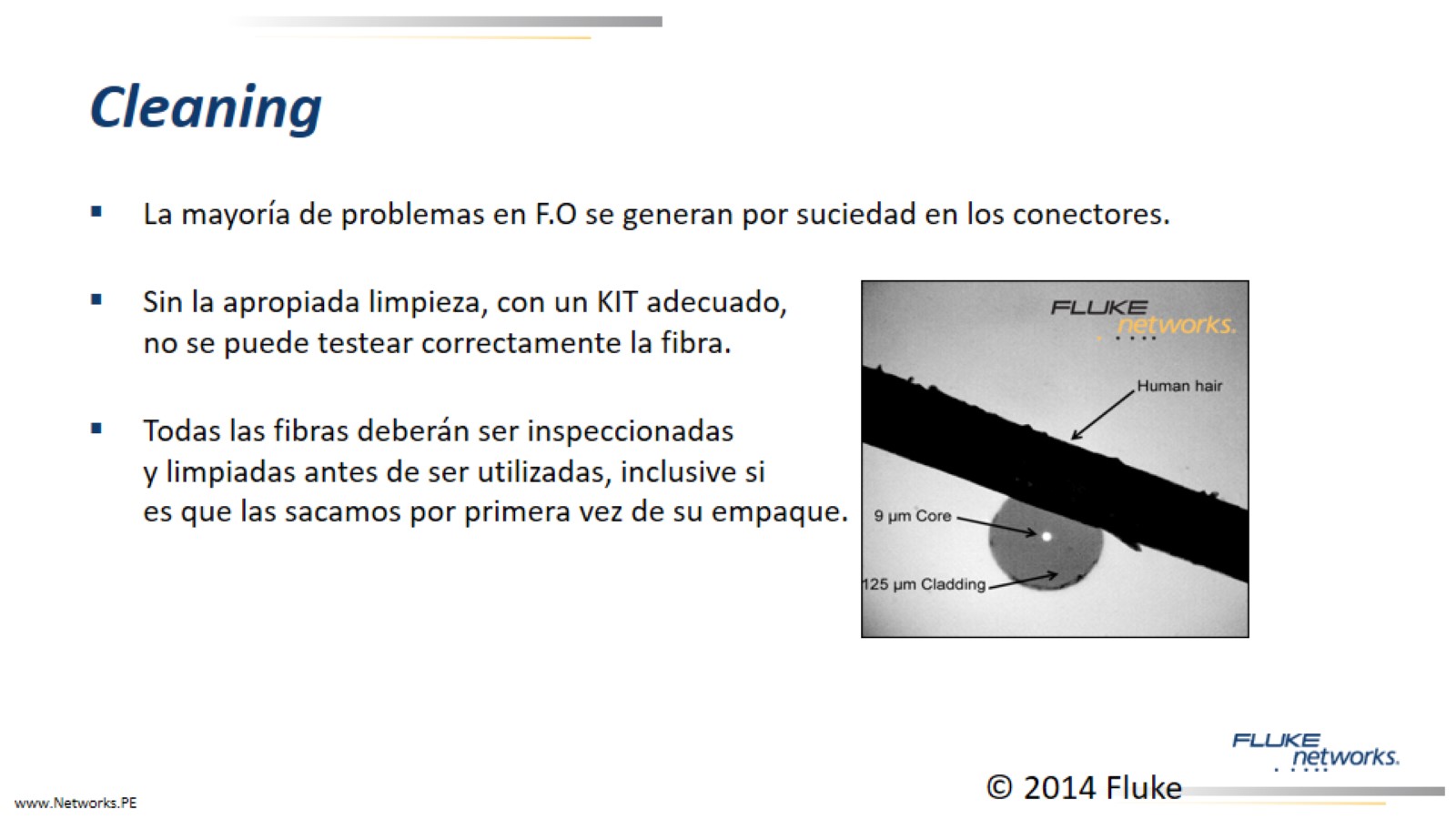 Cleaning
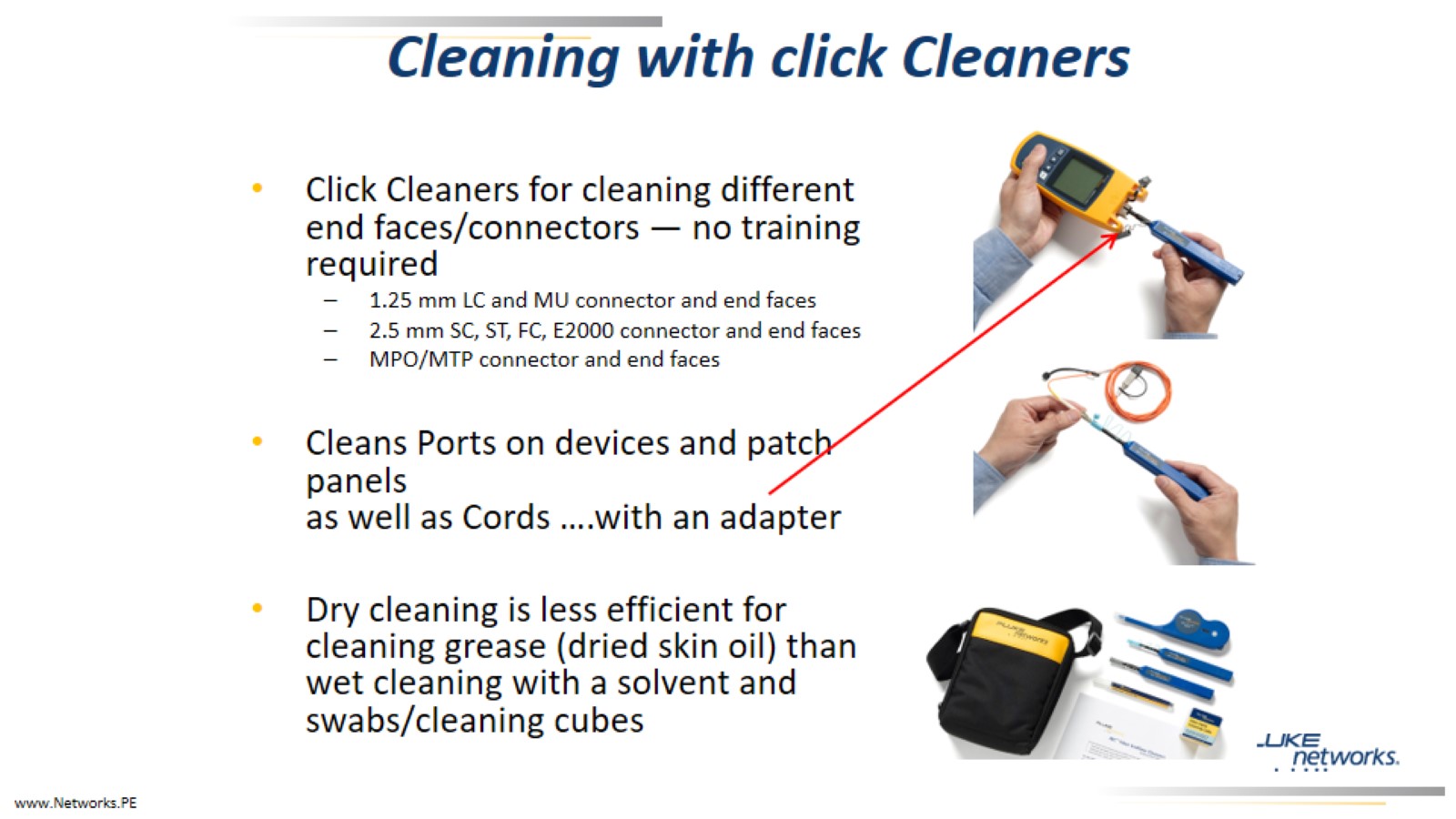 Cleaning with click Cleaners
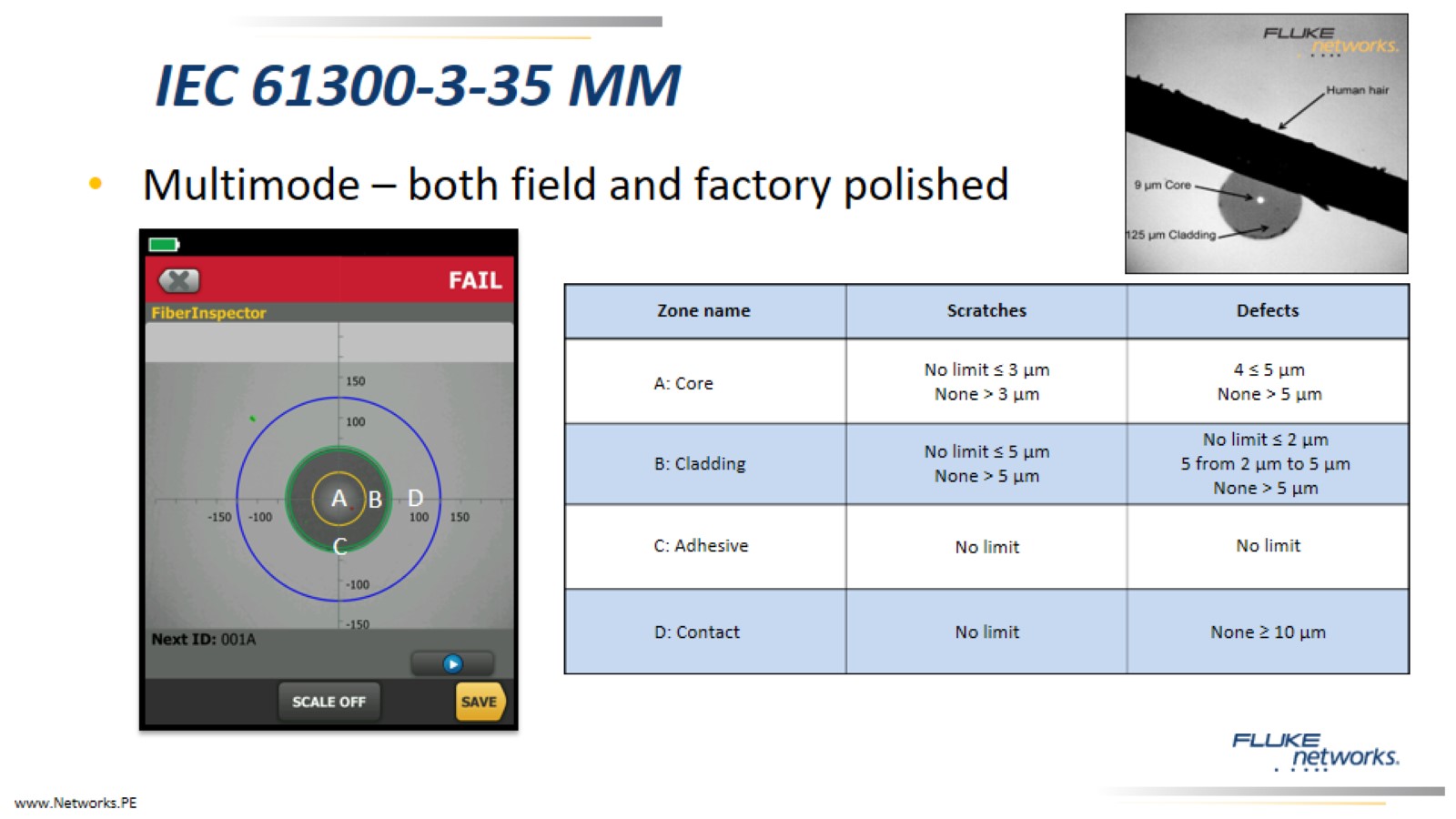 IEC 61300-3-35 MM
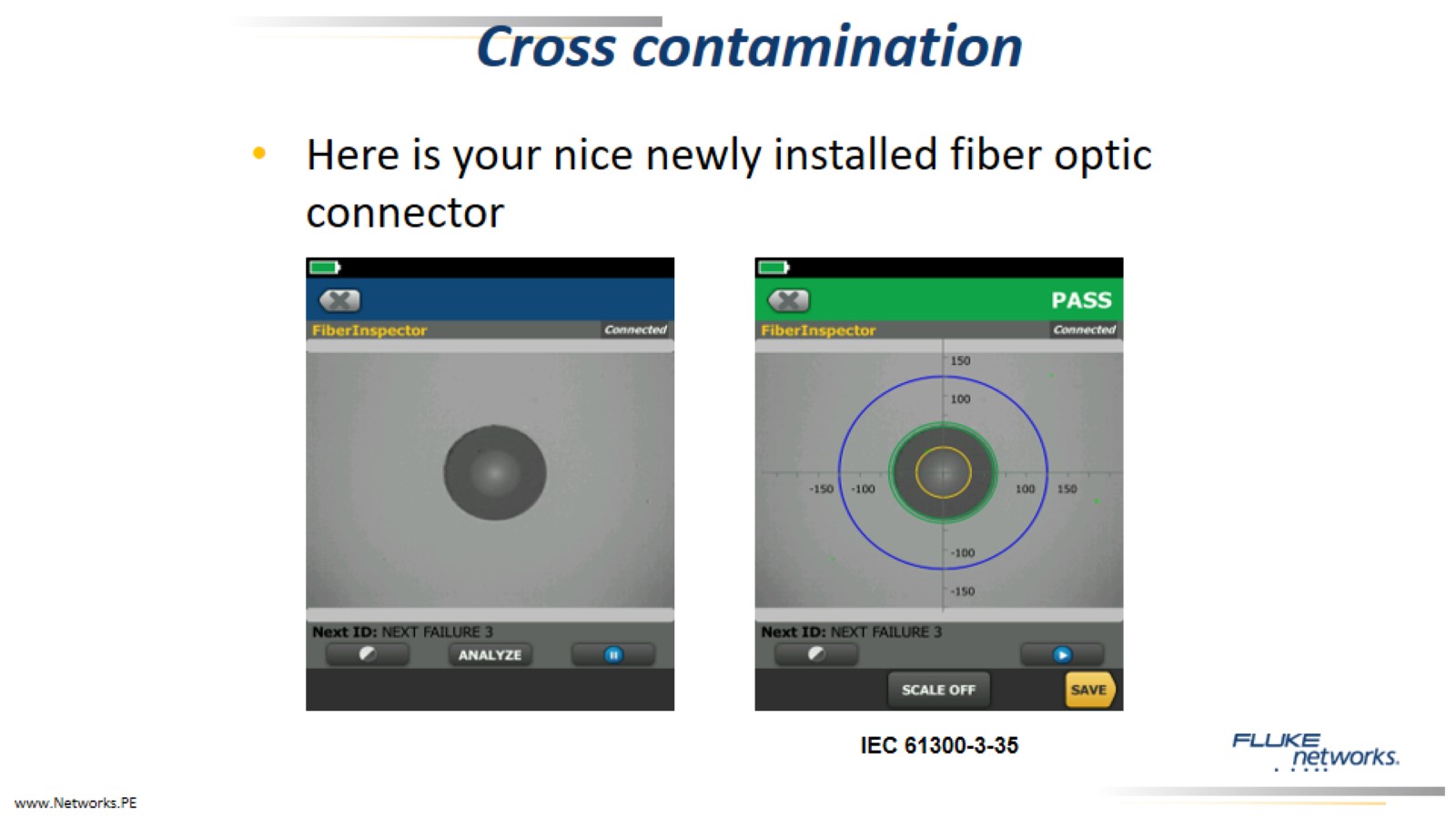 Cross contamination
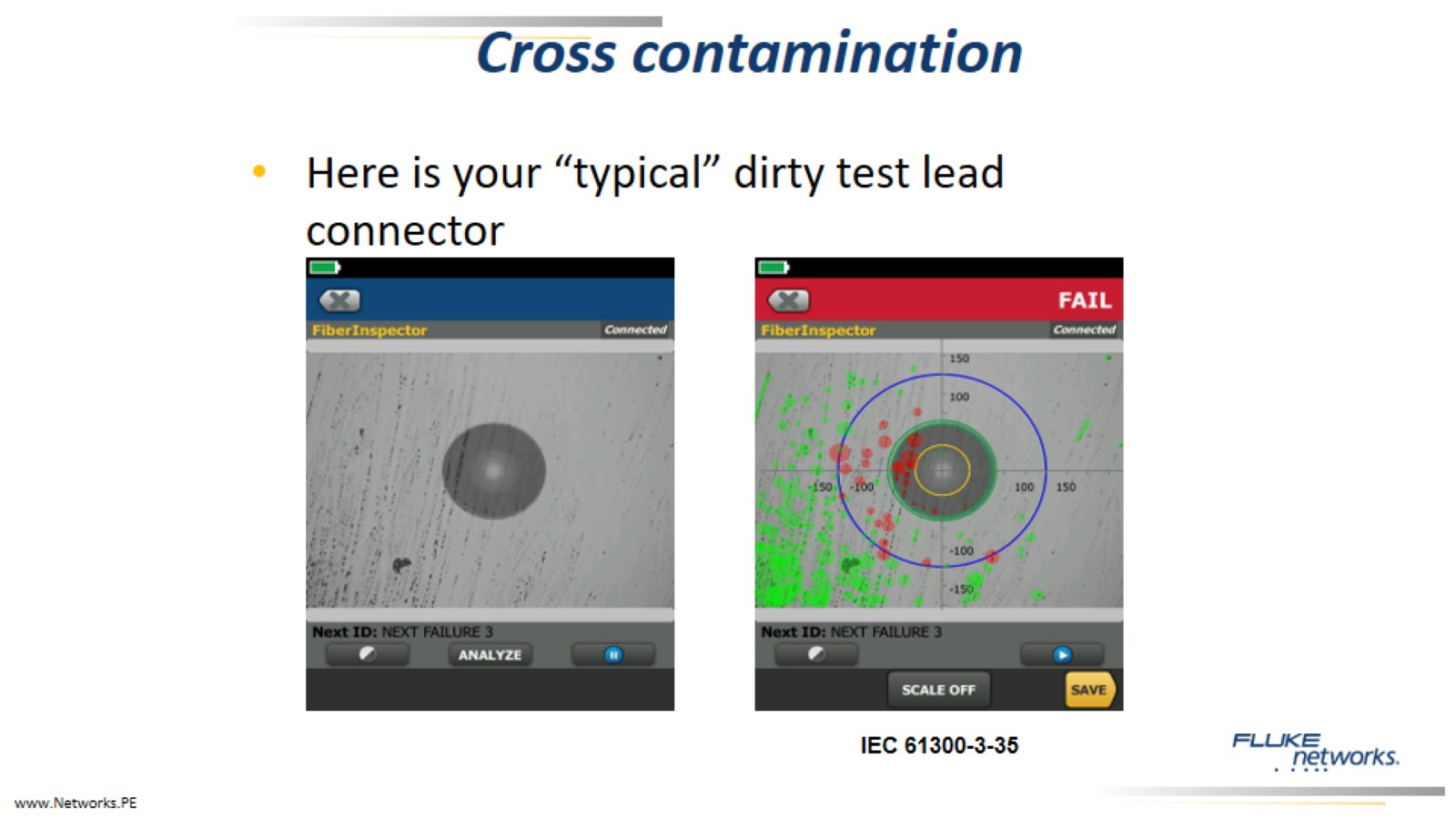 Cross contamination
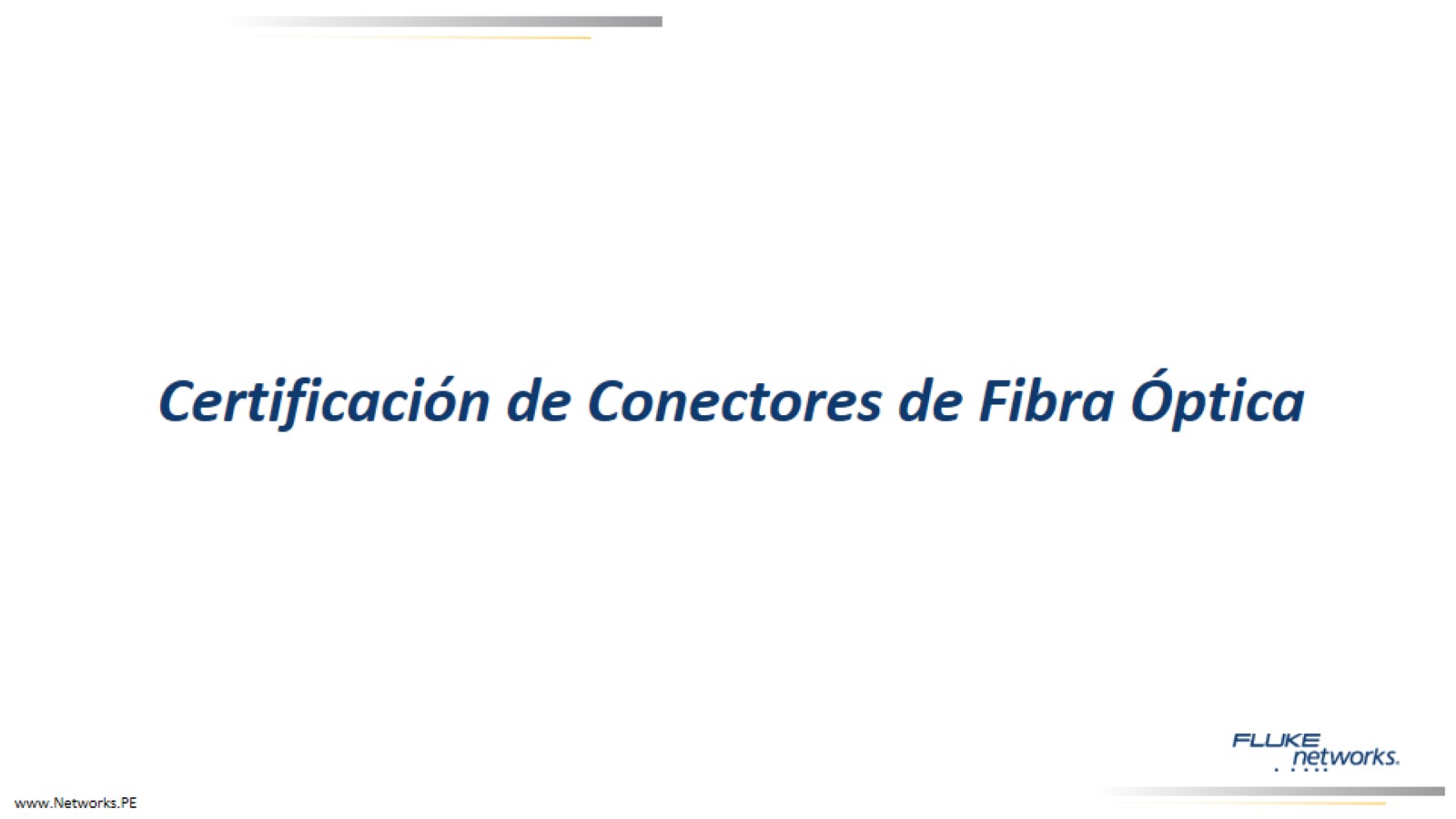 Certificación de Conectores de Fibra Óptica
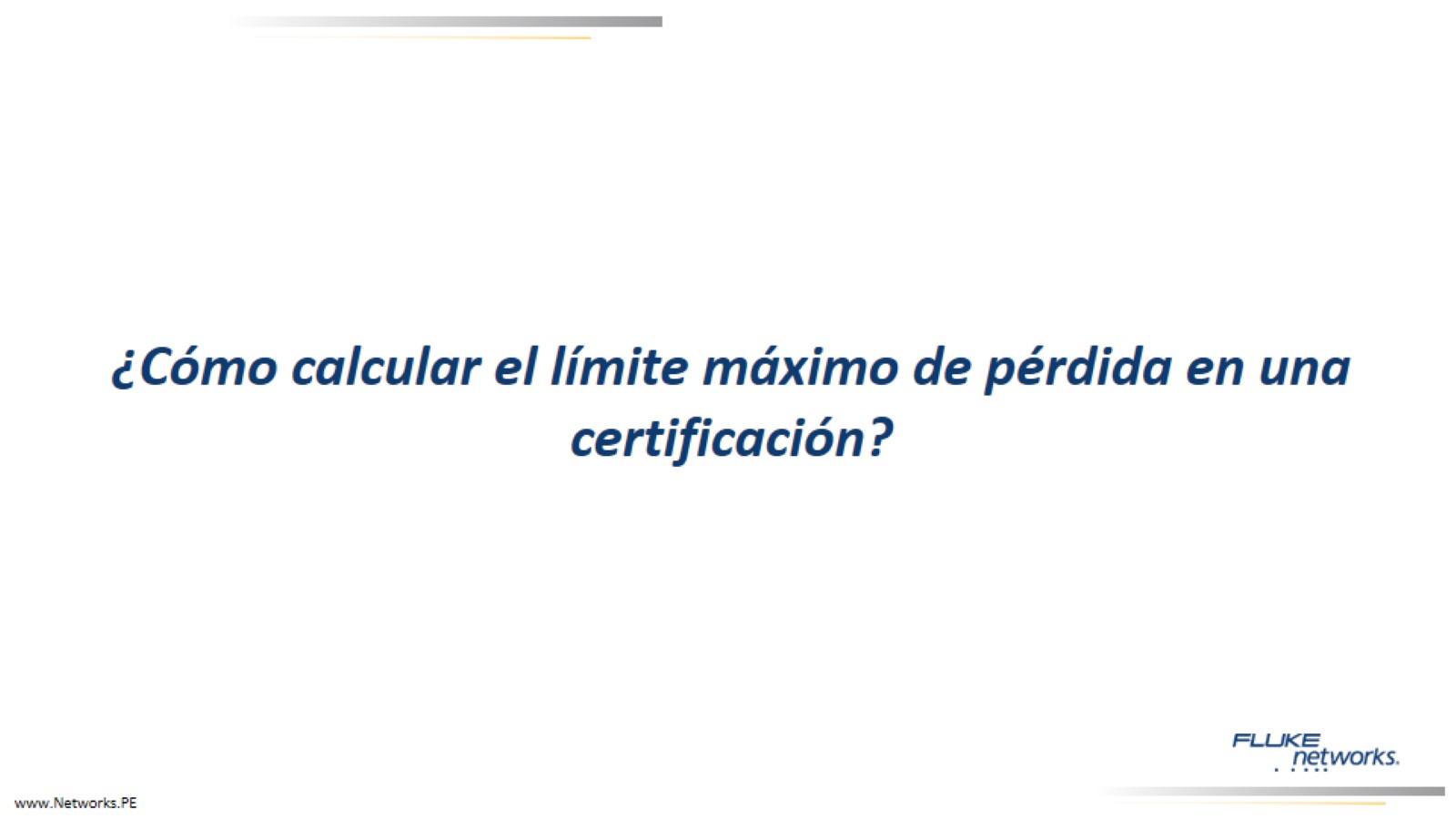 ¿Cómo calcular el límite máximo de pérdida en una certificación?
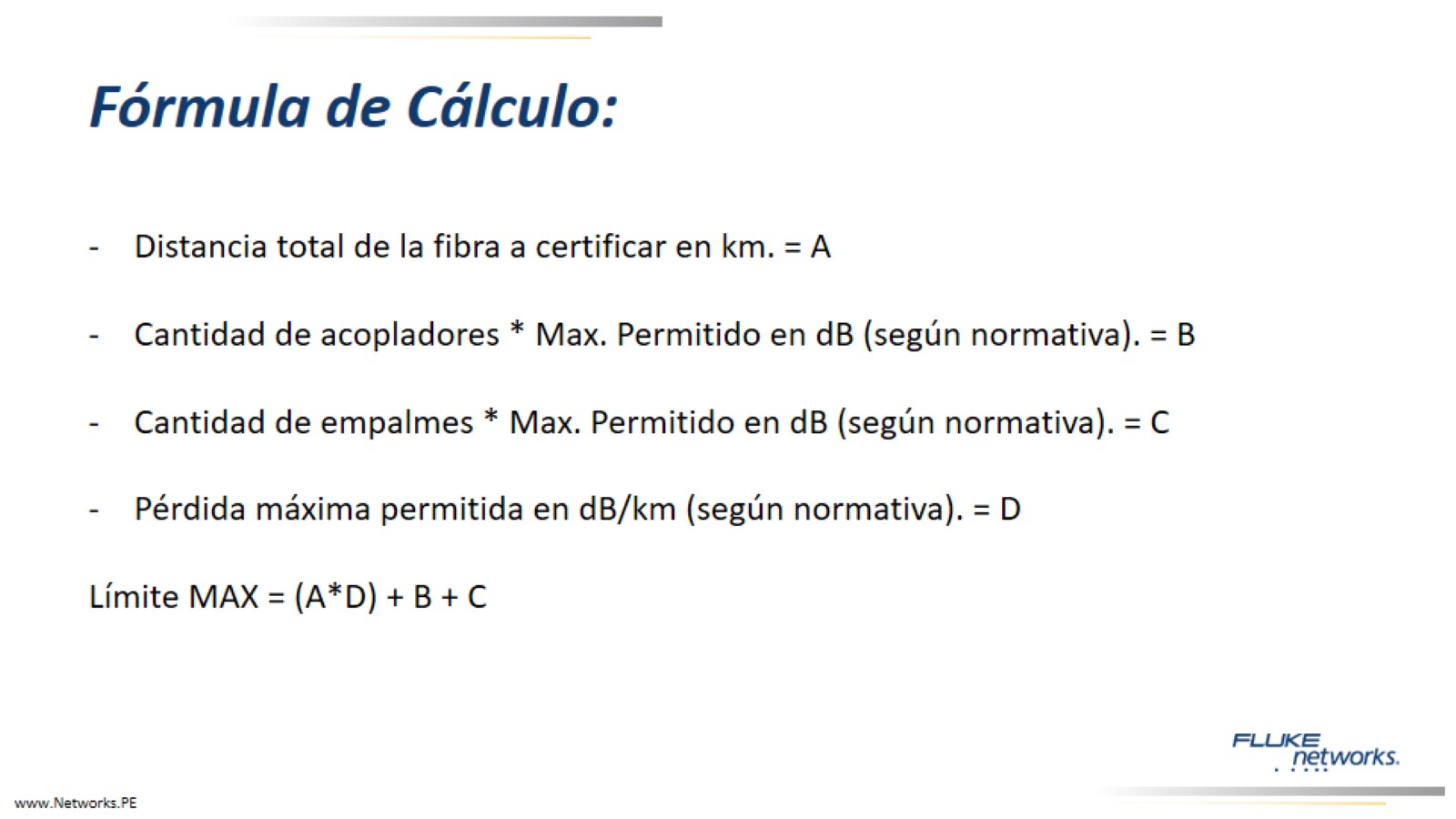 Fórmula de Cálculo:
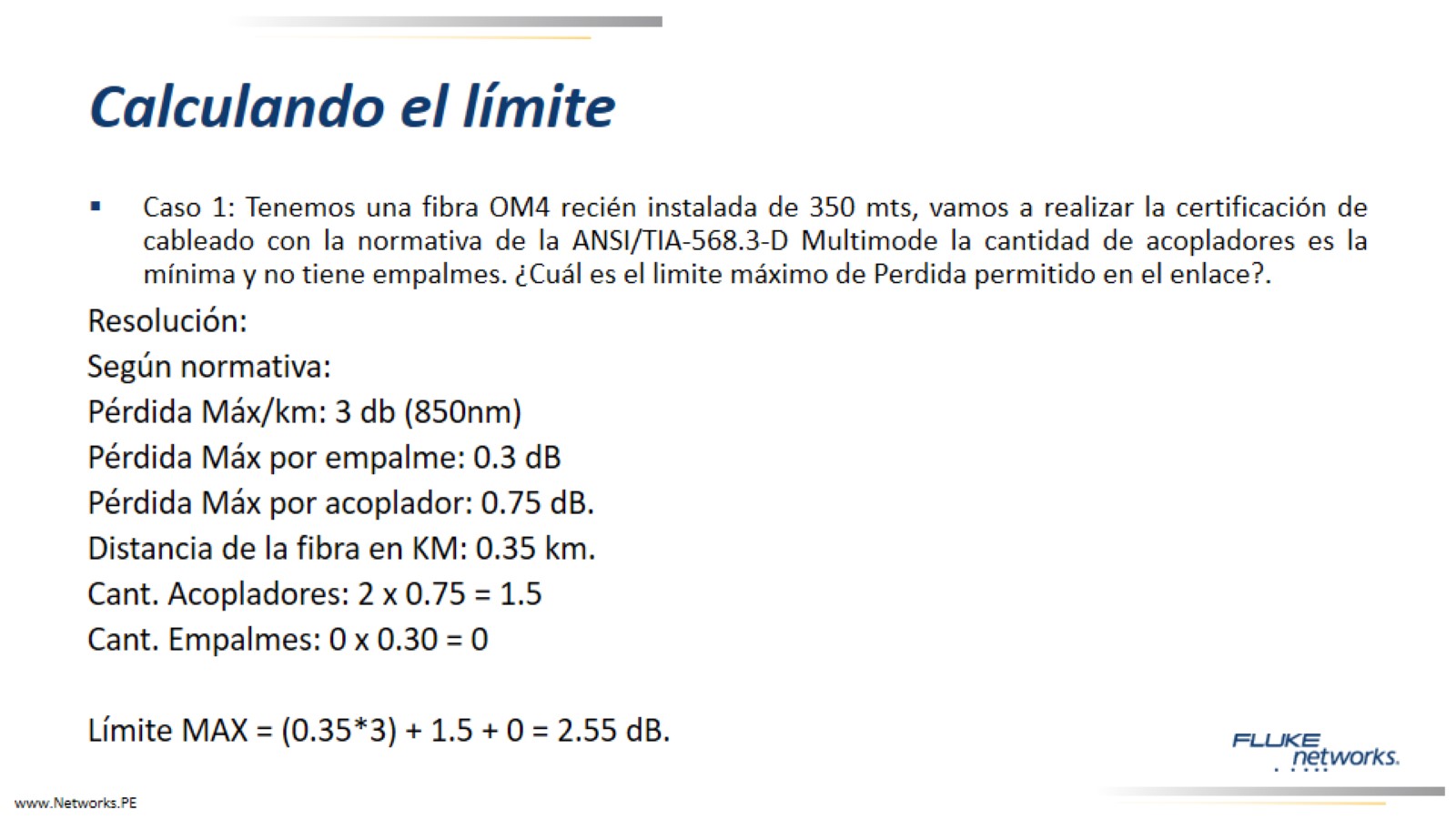 Calculando el límite
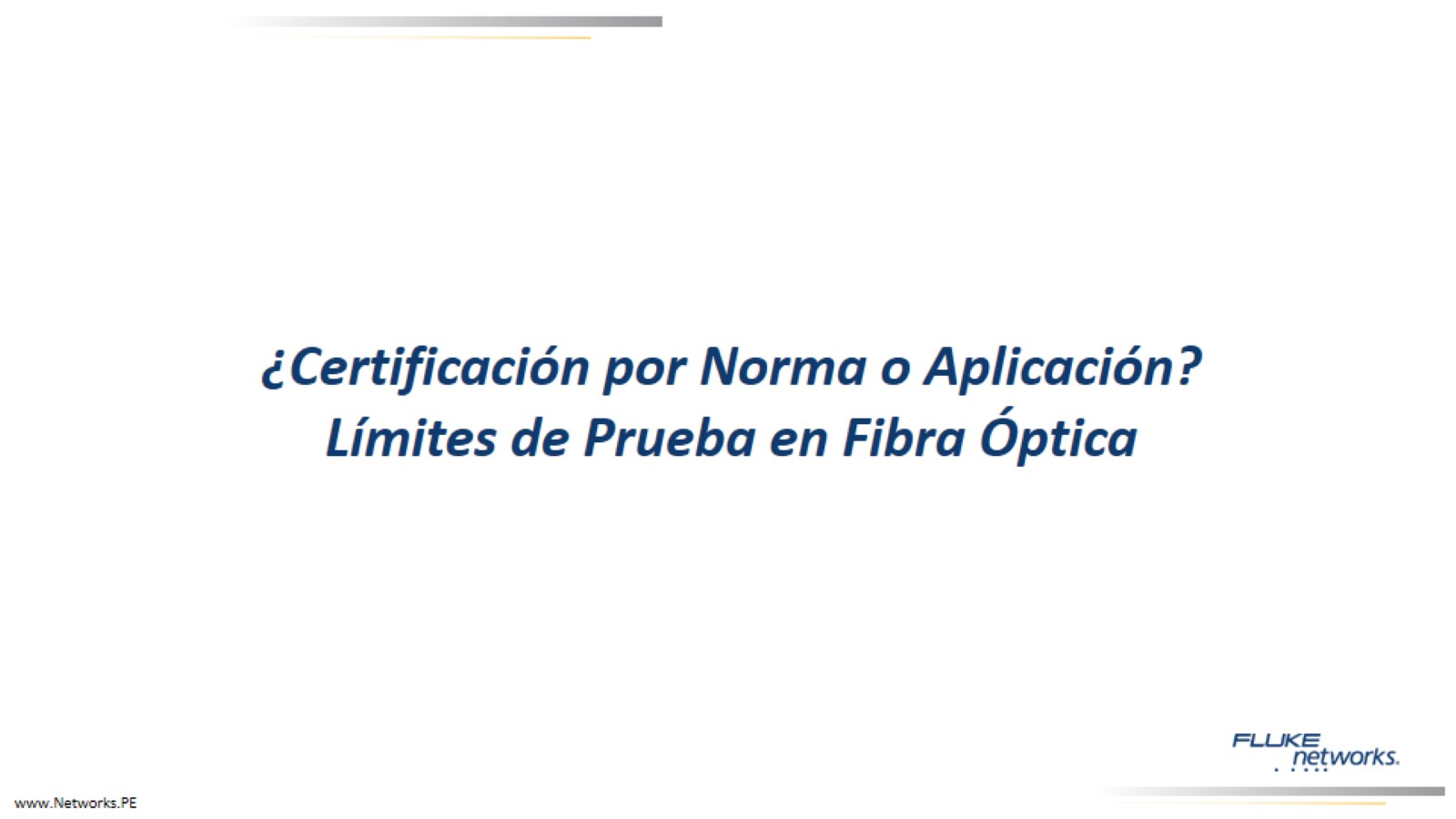 ¿Certificación por Norma o Aplicación? Límites de Prueba en Fibra Óptica
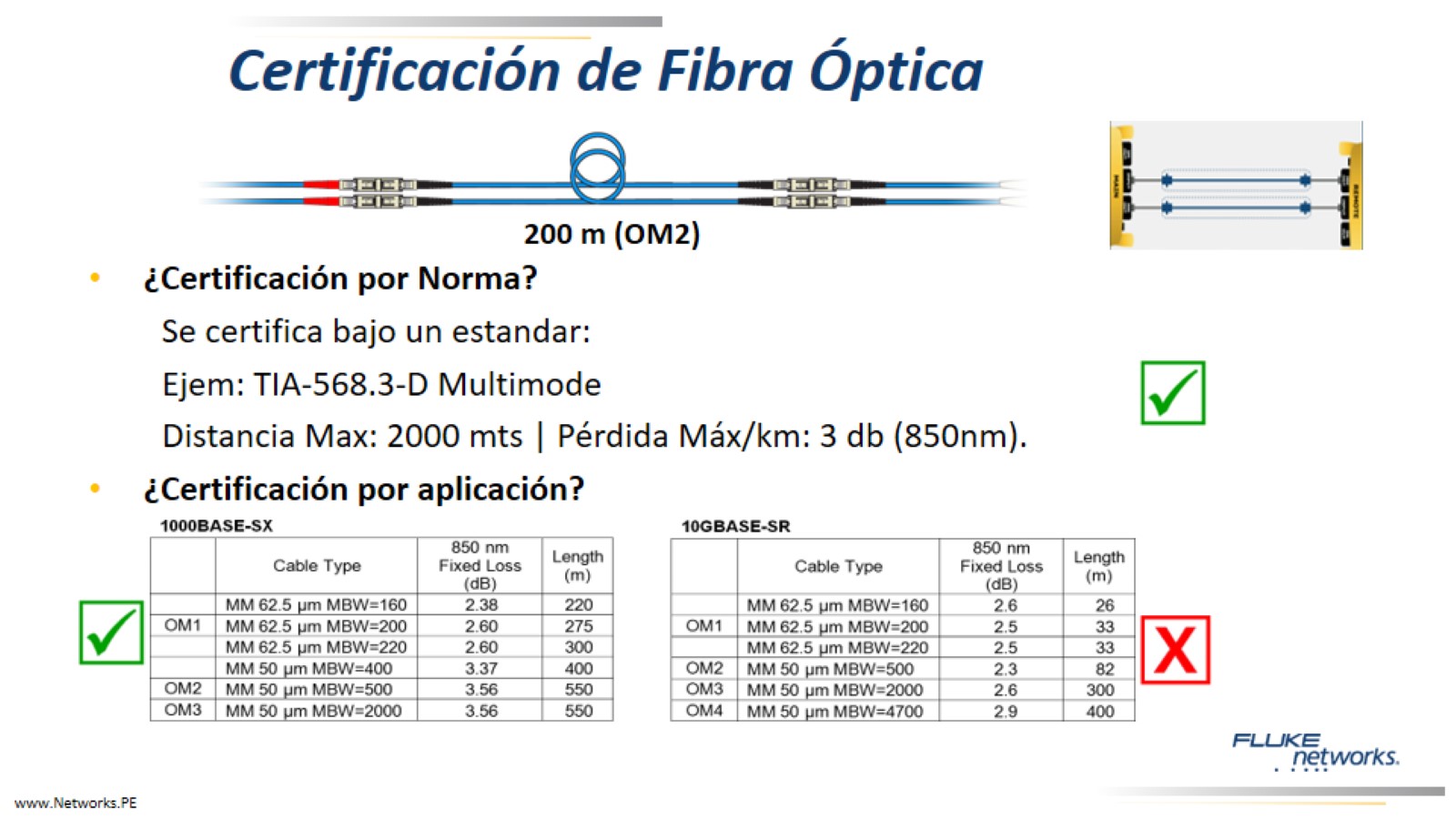 Certificación de Fibra Óptica
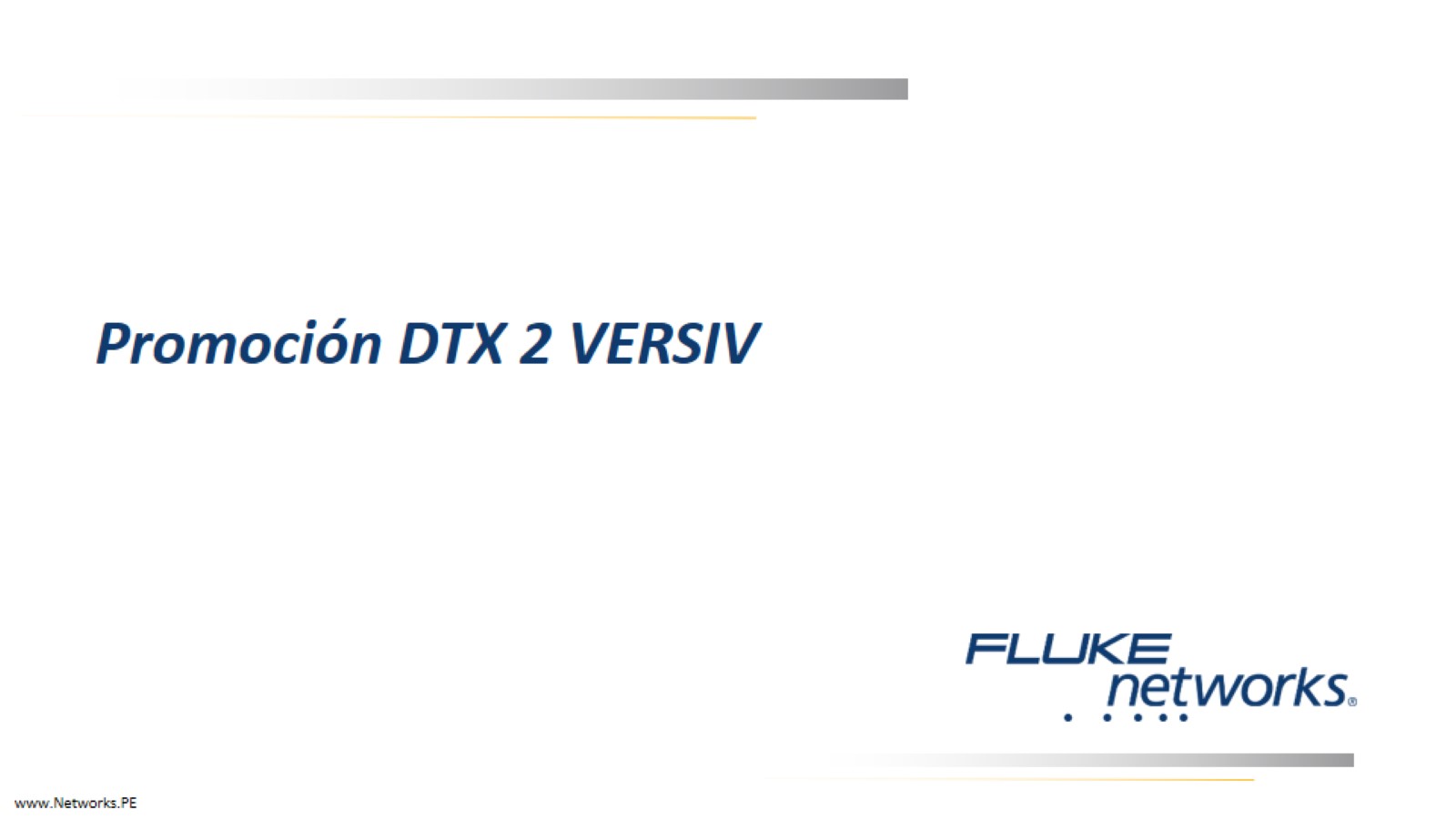 Promoción DTX 2 VERSIV
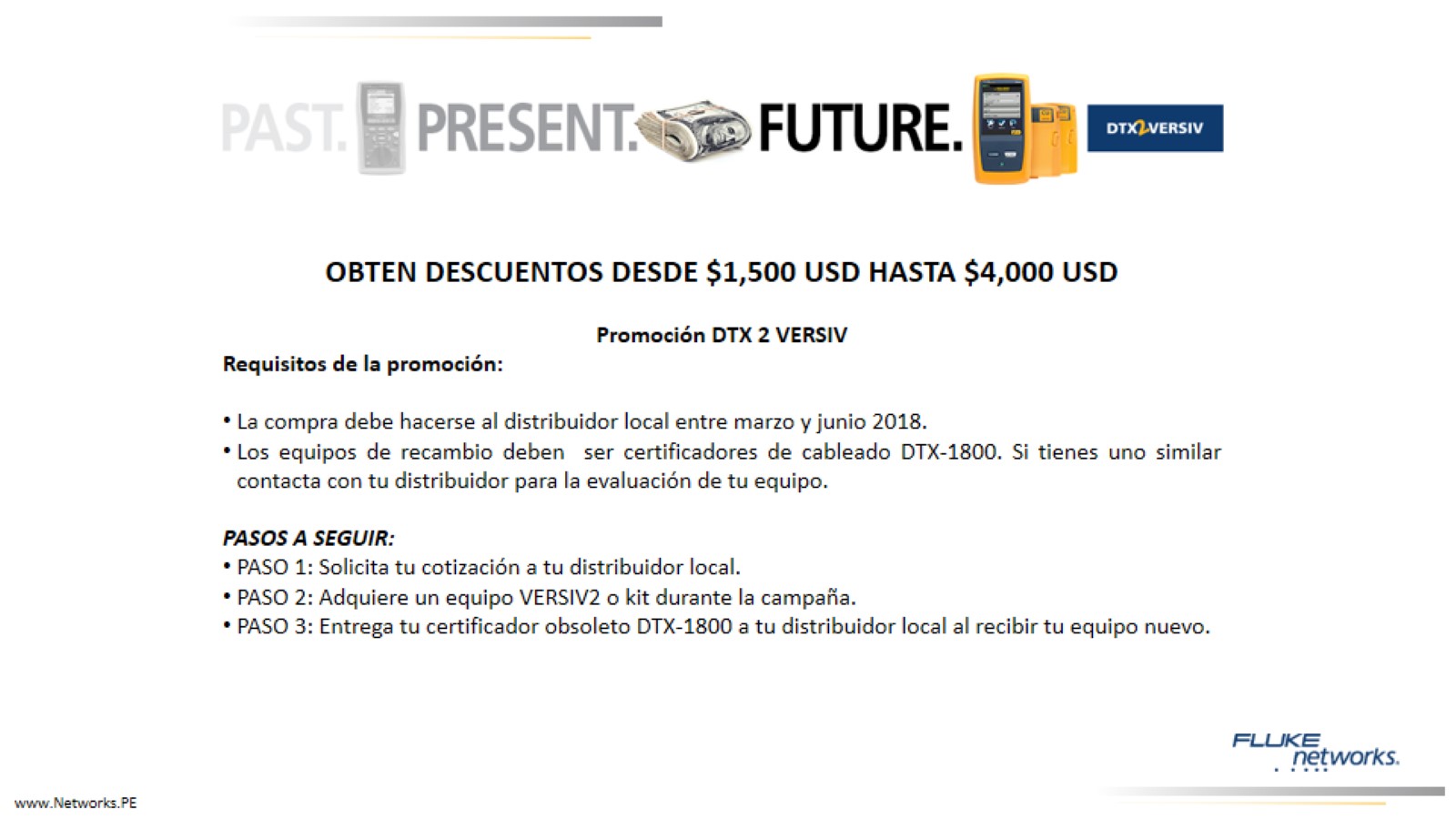 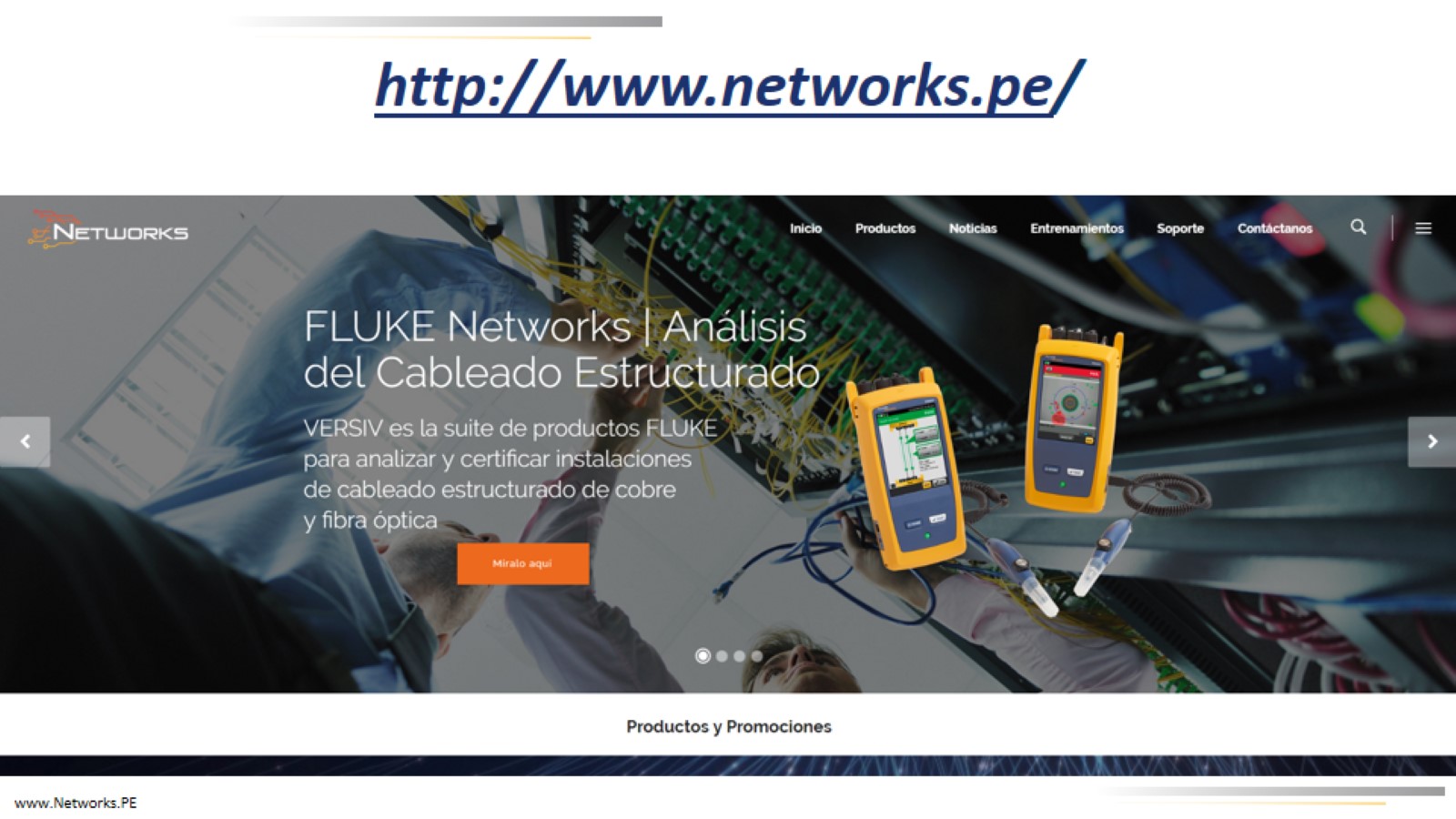 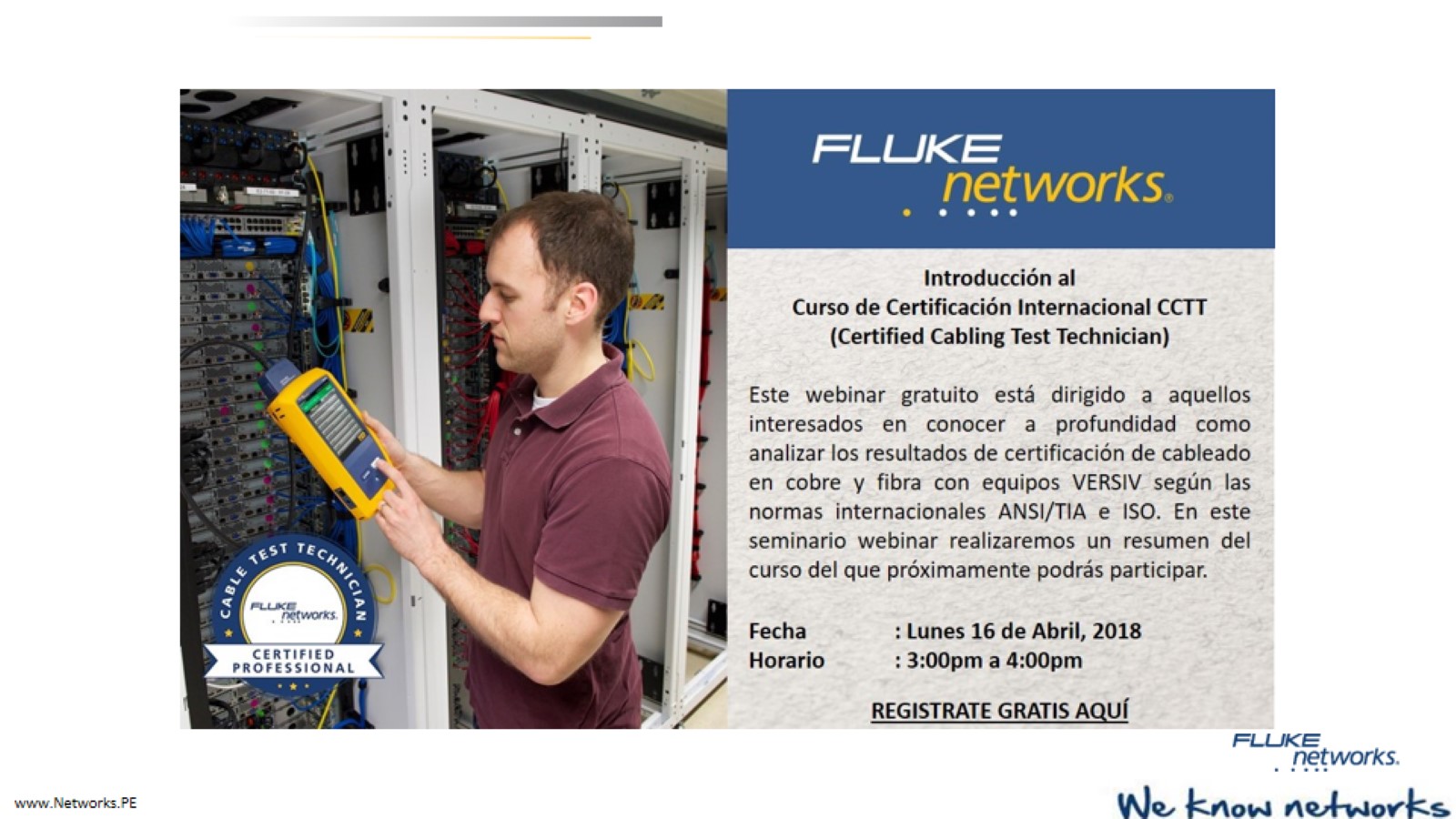 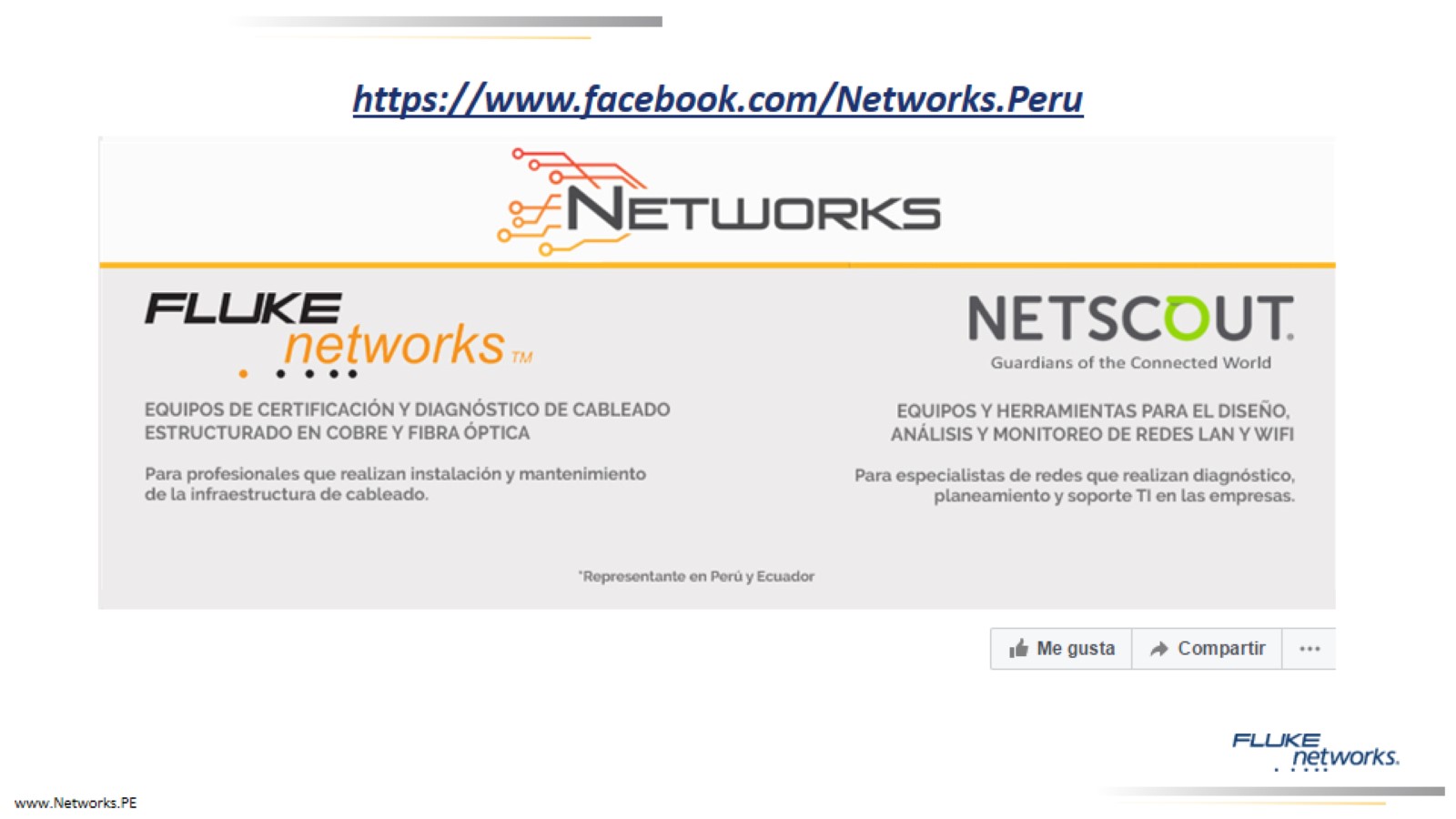 https://www.facebook.com/Networks.Peru
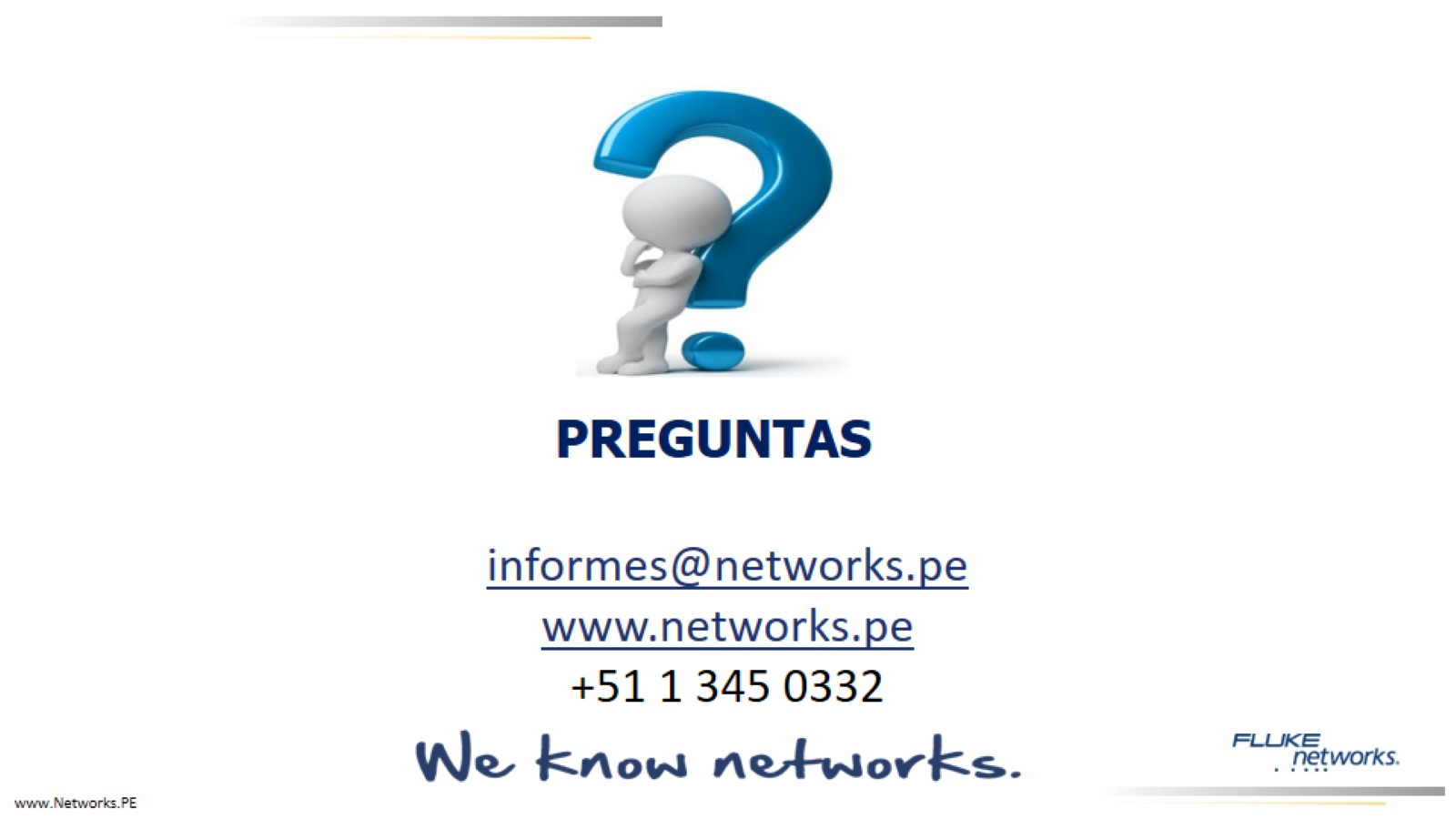 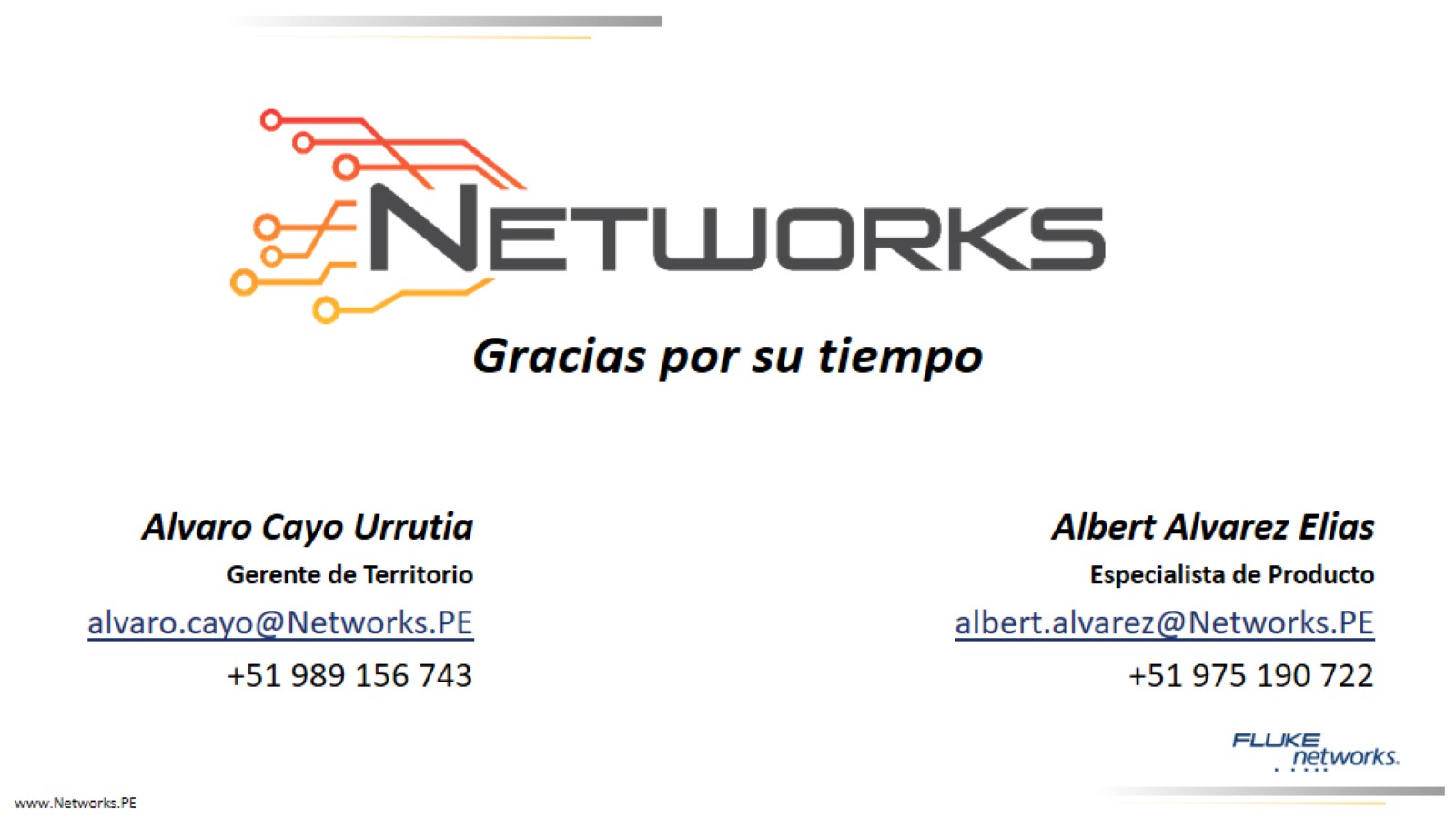 Gracias por su tiempo